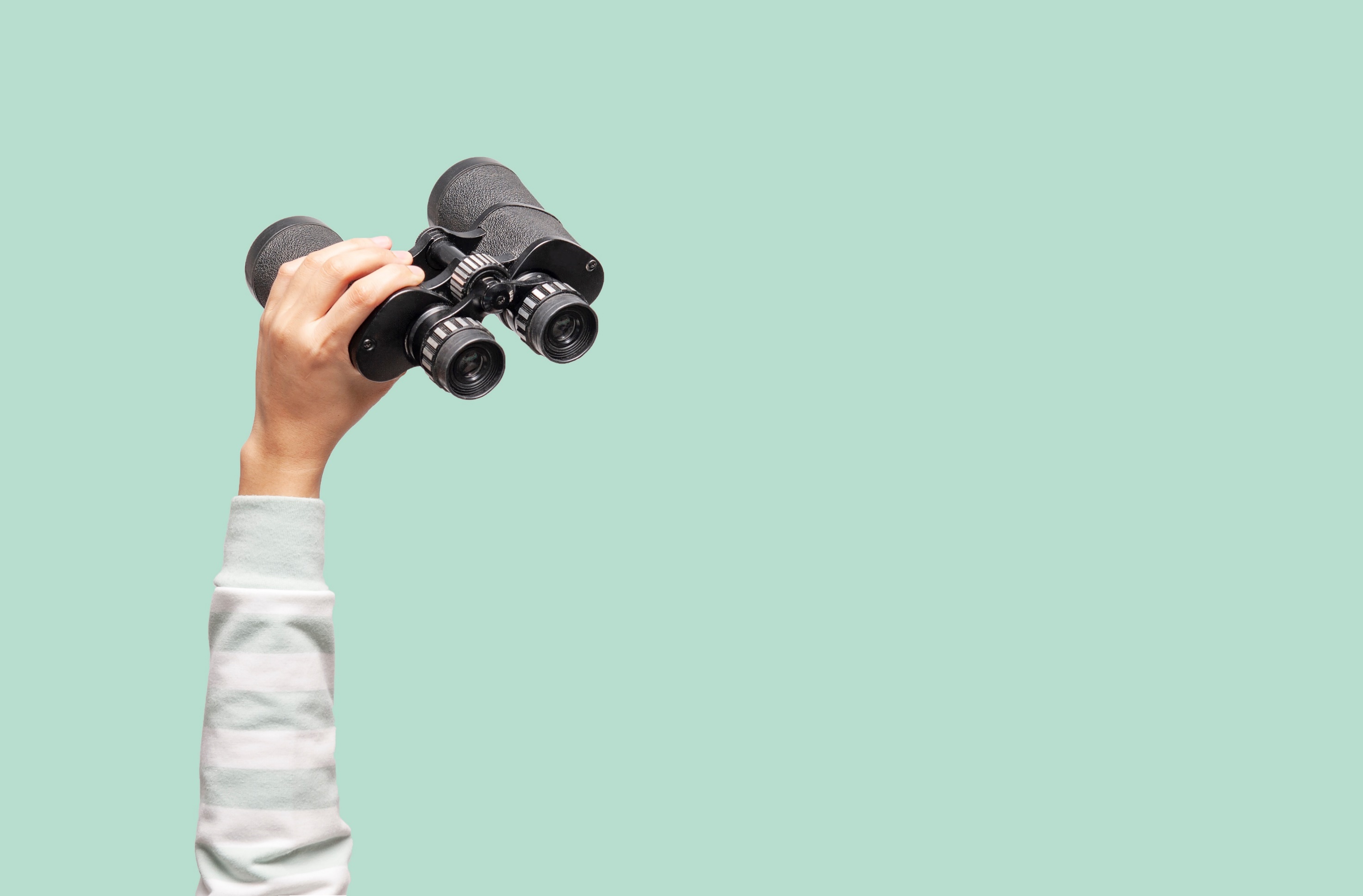 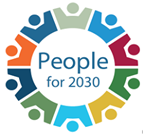 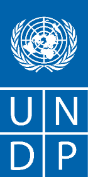 Wednesday
27 October
 2021
Career Development Beyond Job Titles
1
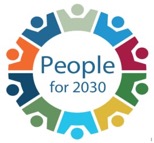 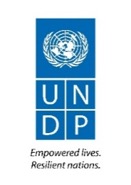 Your Host Today…
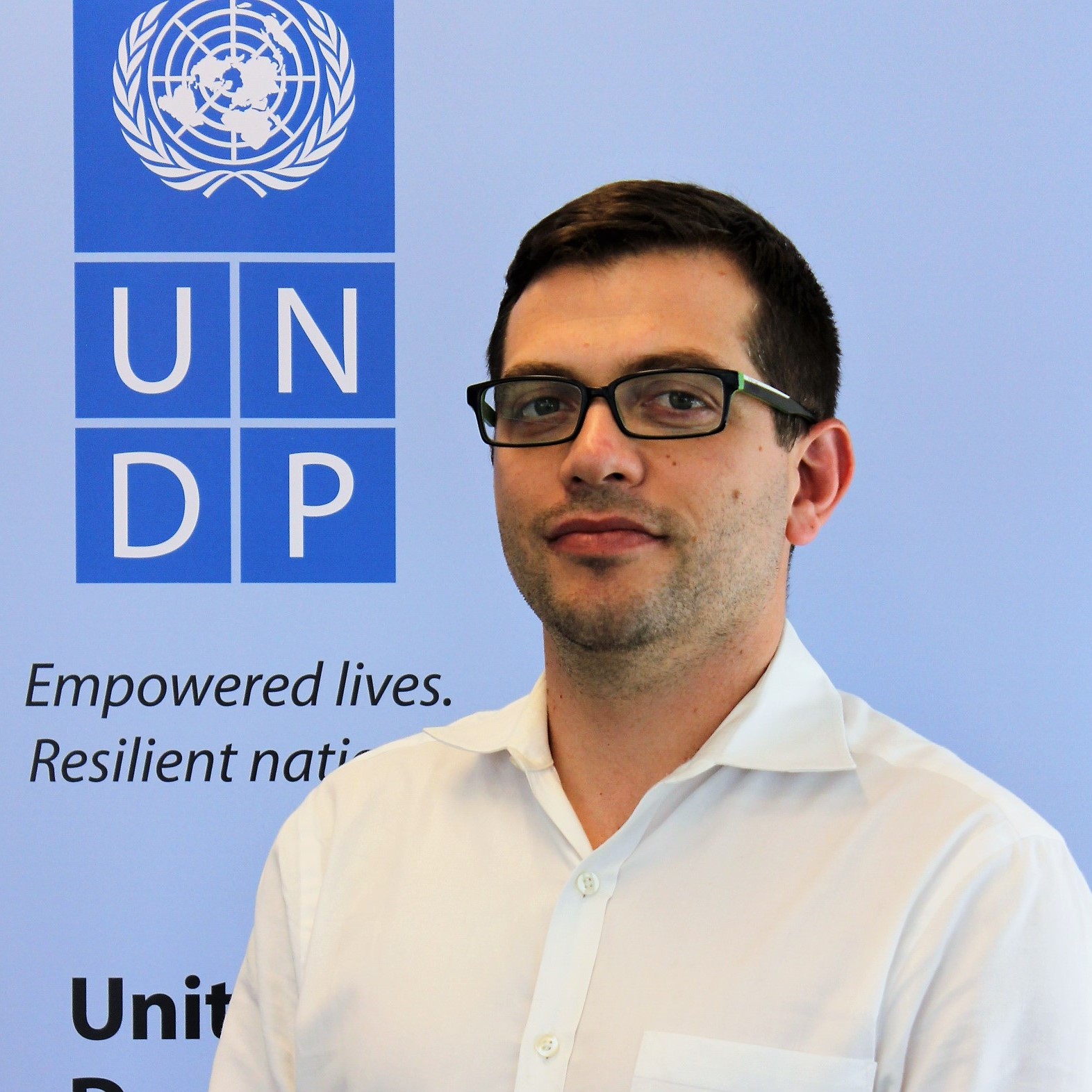 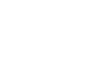 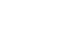 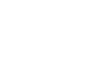 Pierre Noel
Manager, Career Development & Experience
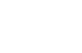 2
Antoinette Oglethorpe

>25 years of experience developing leaders in the Private Sector and now  consulting with the UN System

 - Speaker and Author on Talent Development 
- Professional Career Coach and Counsellor
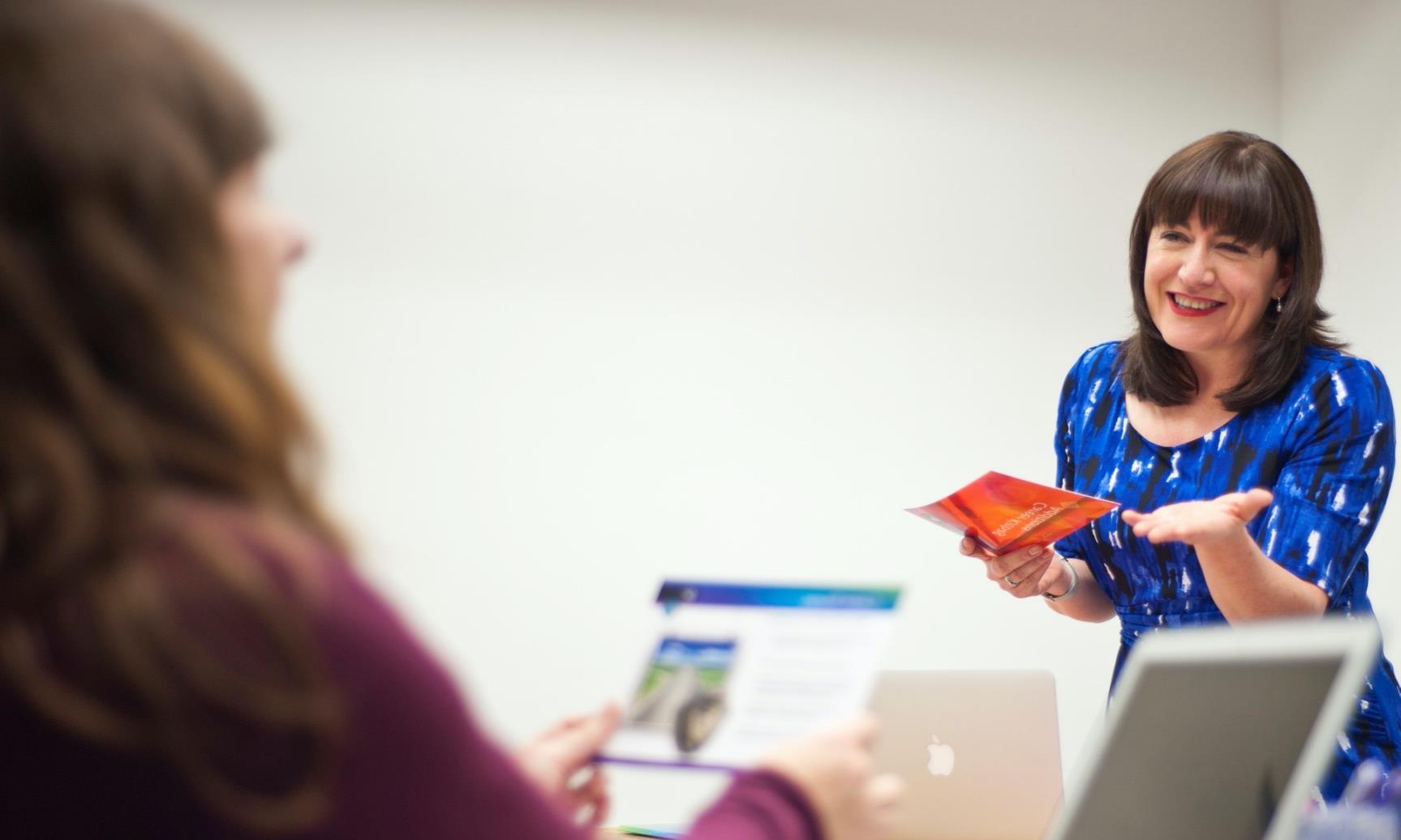 “[Career Conversations] provoke reflection insight, ideas and action. They keep the focus on the employee while helping them see things differently. And they encourage them to take ownership of their own development. They help them recognize possibilities.”

Antoinette Oglethorpe in “It’s Good to Talk -  A Practical Guide to Have Career Conversations in the Workplace.”
3
Poll
How many job titles do you know?
2
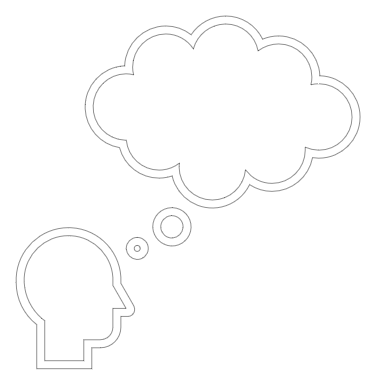 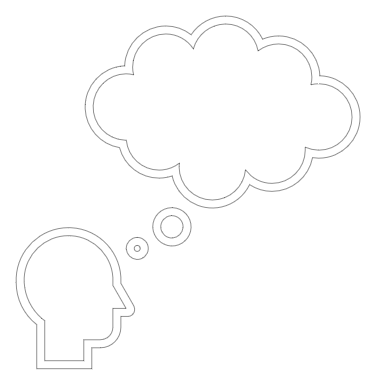 20
200
2000
20000
4
As a result of this webinar, participants  will:
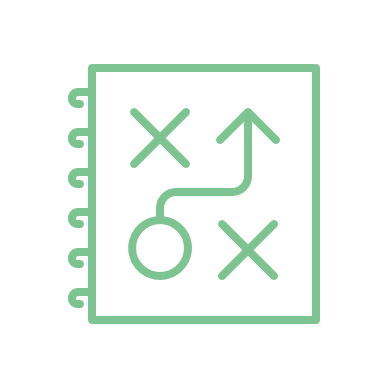 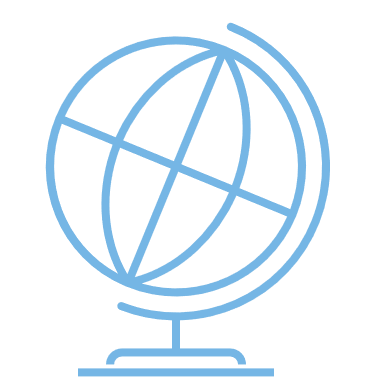 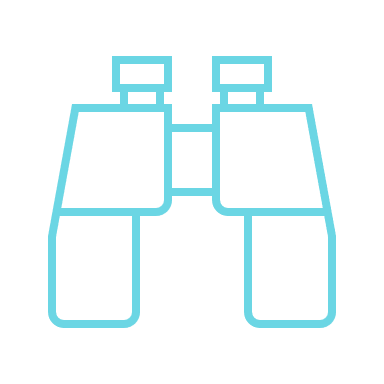 Identify how they can live beyond job titles to focus on things that are important to them
Understand what the Challenge Mindset is and how to apply it to their own career development activities
Consider how important job titles are in the real world of work
5
What We’ll Cover in this Webinar
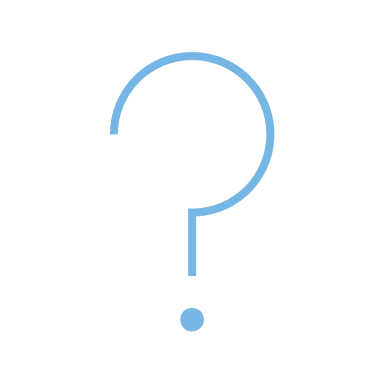 Job Titles. How important are they?
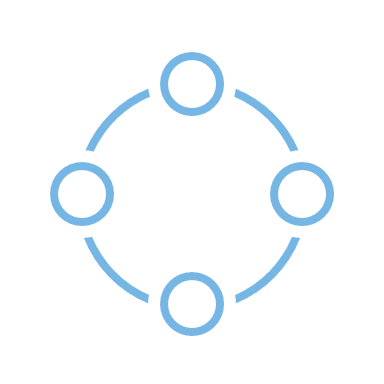 Living Beyond Job Titles.  Aligning what you do with purpose and meaning
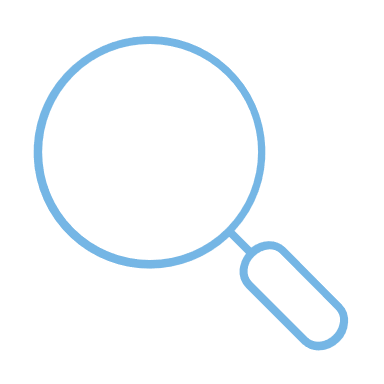 The Challenge Mindset. Shifting your focus from job titles to challenges
6
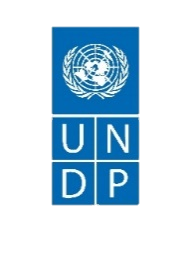 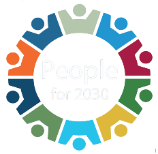 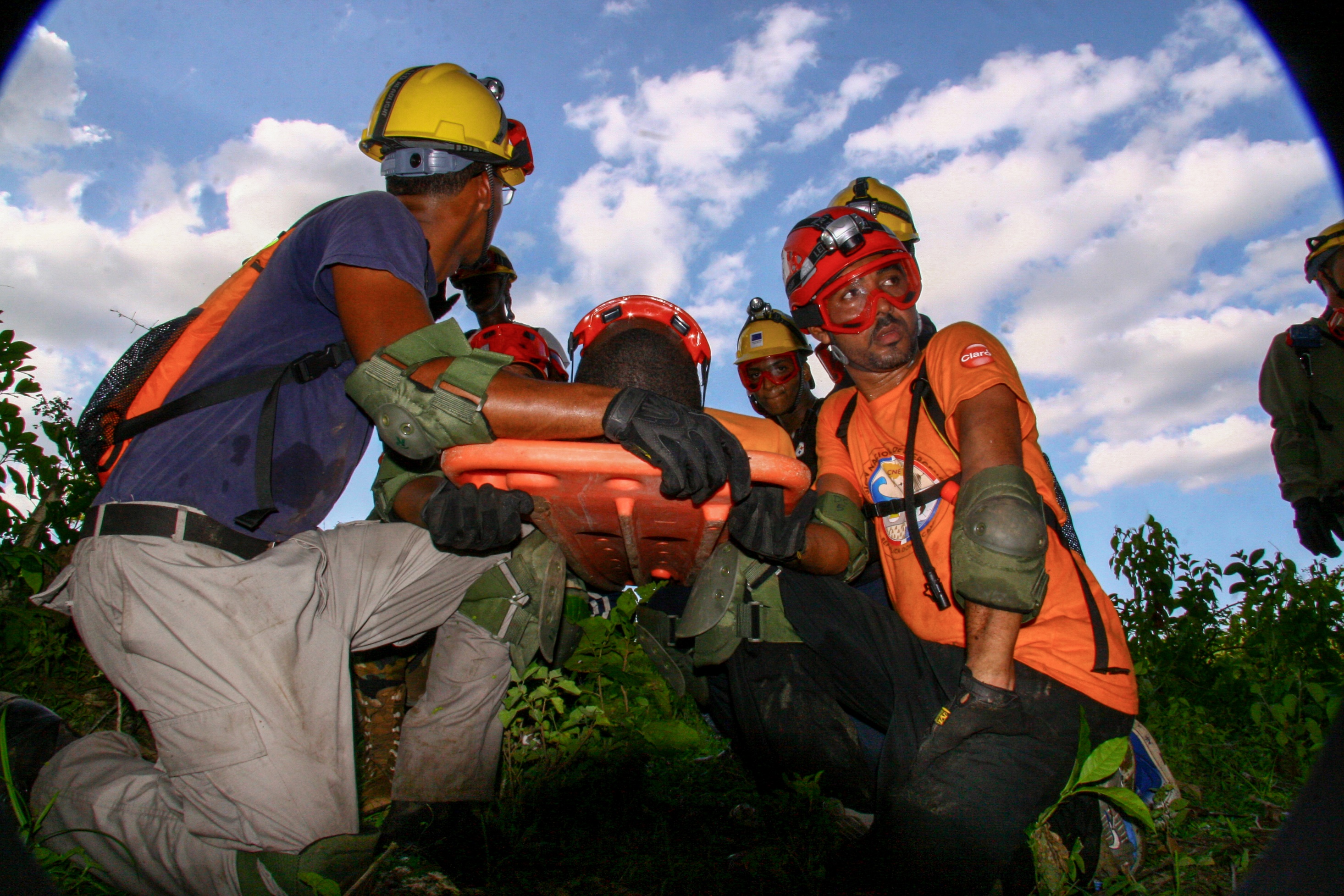 Job titles.  How important are they?
7
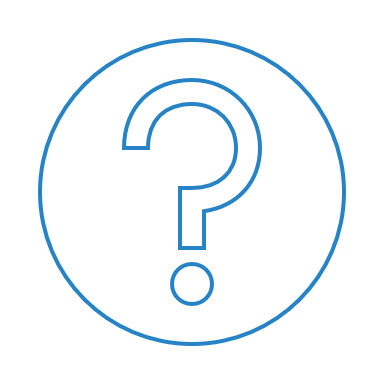 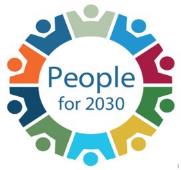 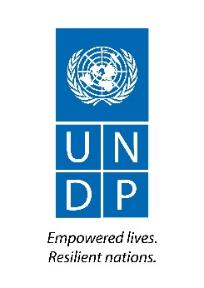 Question

Does your current job title REALLY reflect the work do?
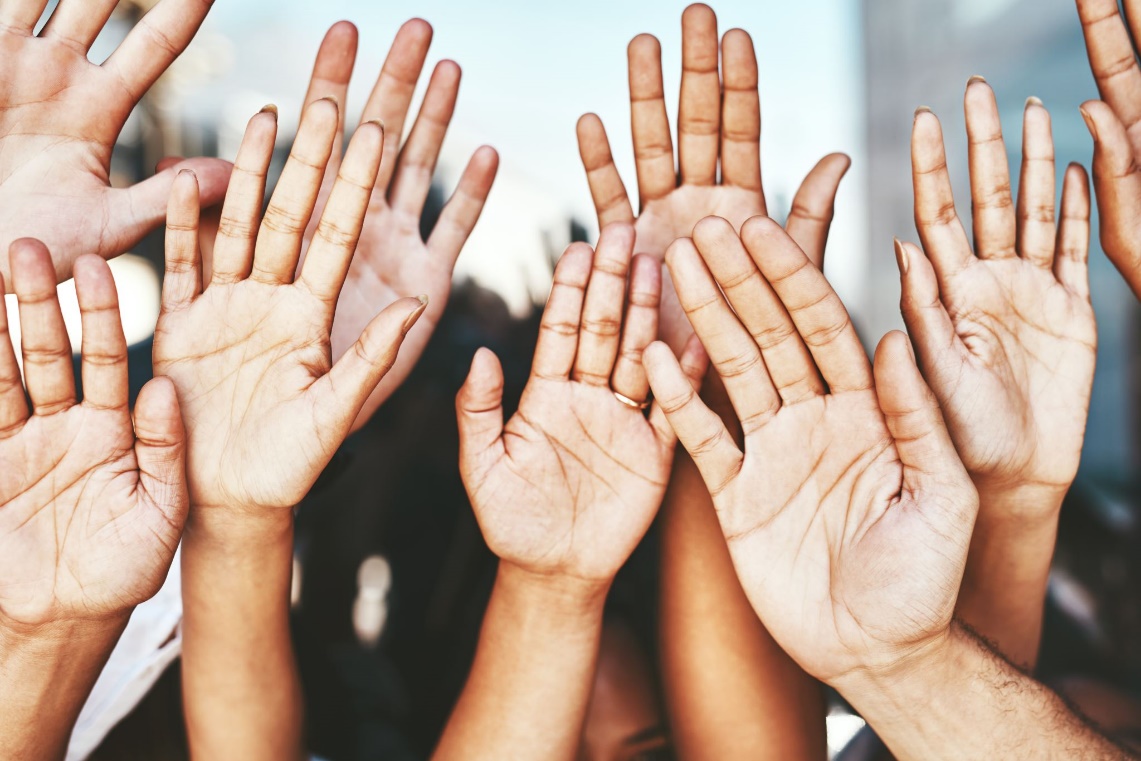 Please type your answers into the chat box
8
Why we think job titles are important
Job titles seem to matter because of how they are perceived:
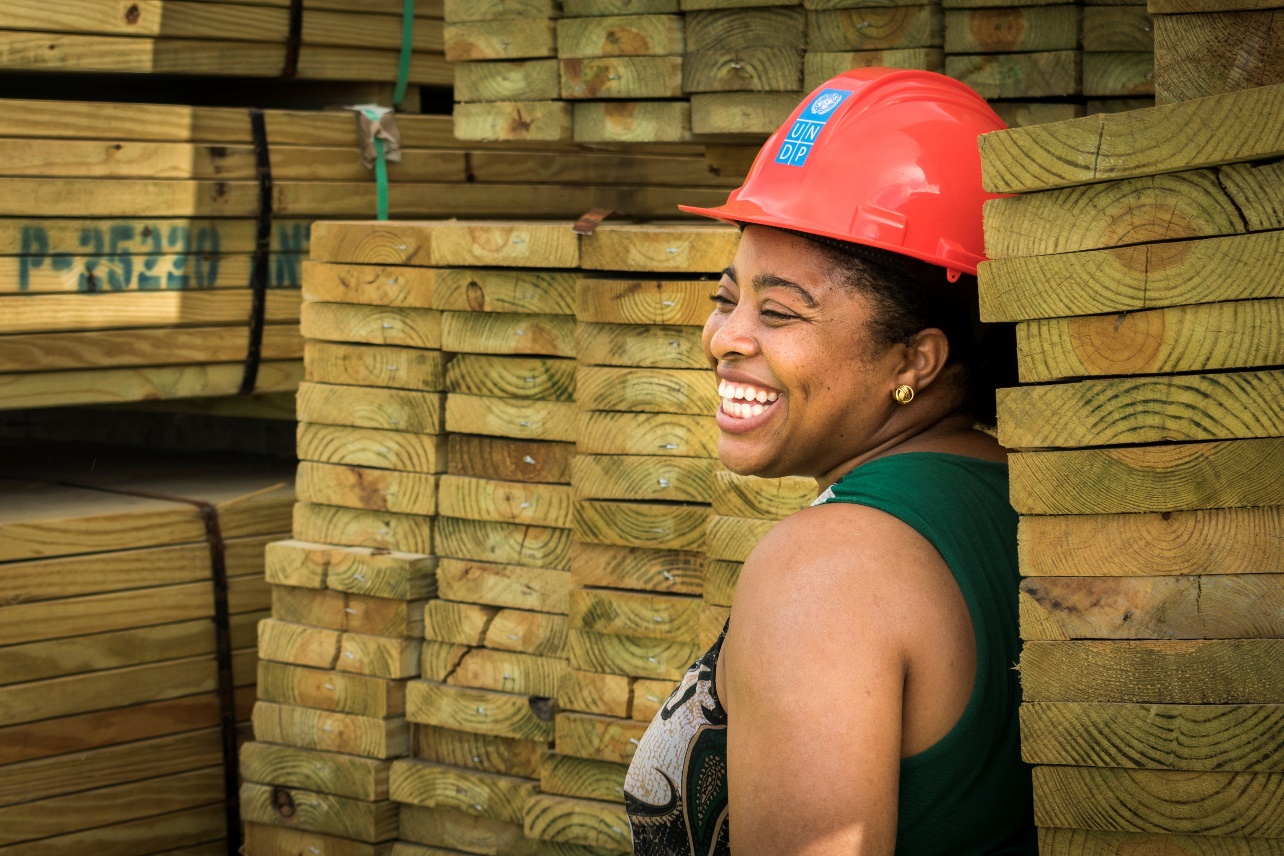 Your job title explains your role in the organization
It defines your position in the organiszation relative to others
A change in your job title indicates that you’ve taken on new and increased responsibilities
Your job title impacts how much money you make
9
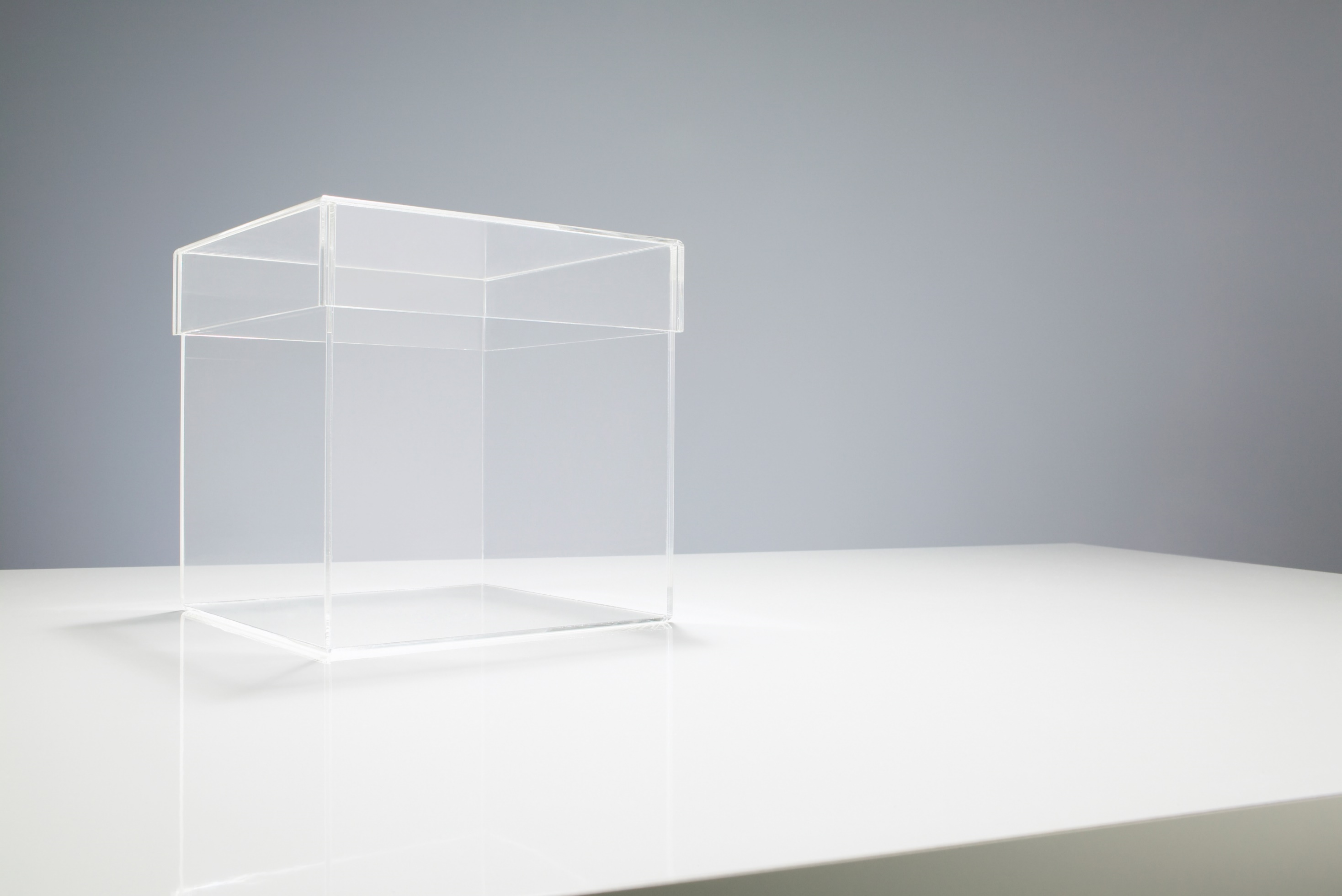 Living in a Box
“So, what do you do?”
“Oh, I’m a Talent Development Analyst for UNDP.”
10
Disempowering beliefs and thoughts
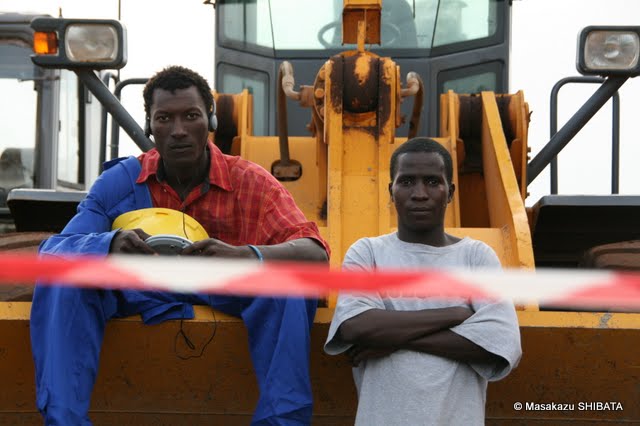 Self-worth and perceived status
Coping with change
Adding value to the organization
How the organization sees you
Differentiating yourself
How you experience life
11
Perceptions of job titles are NOT reality
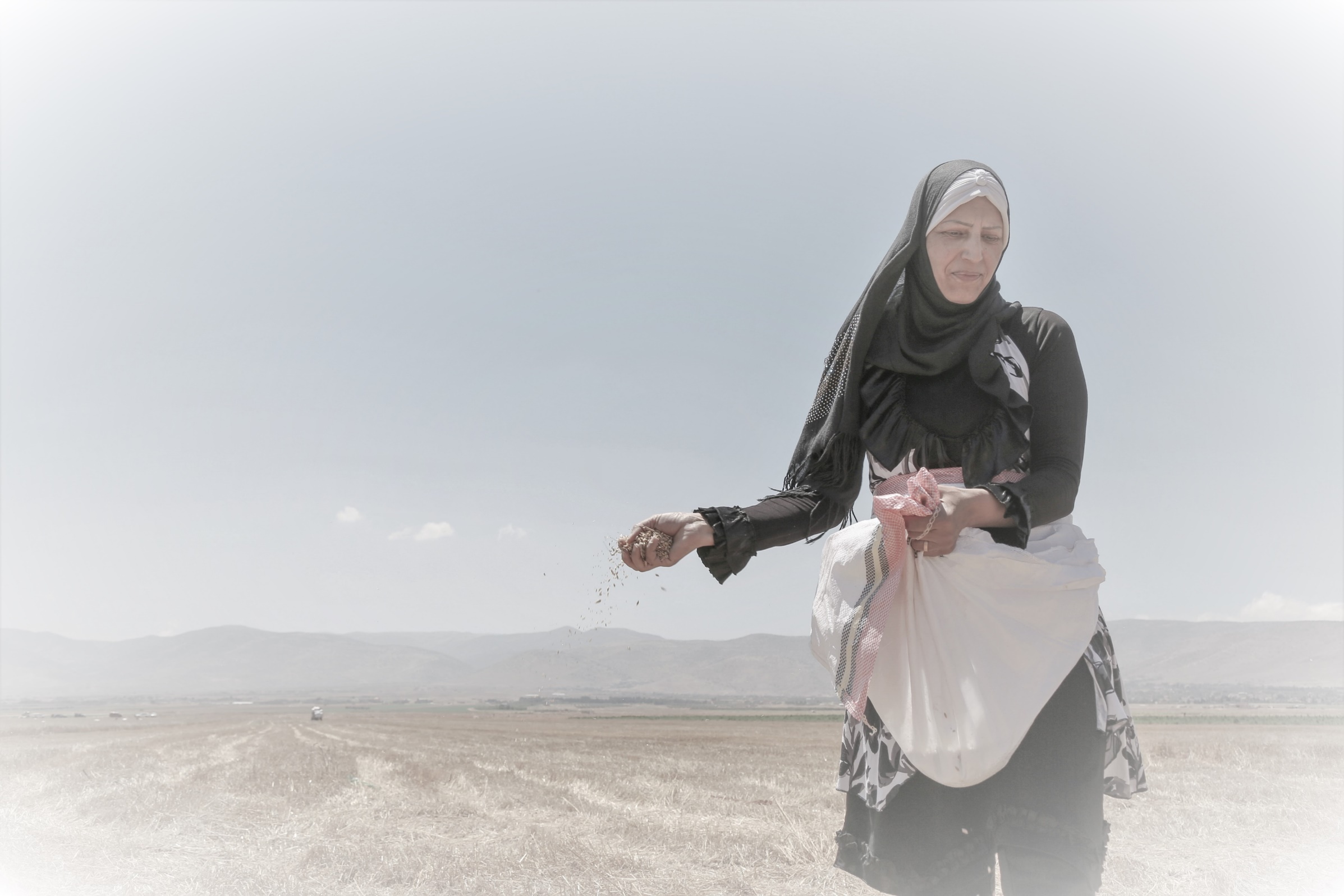 Misleading titles
Company variations
Changing landscape
12
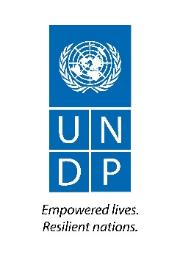 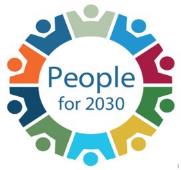 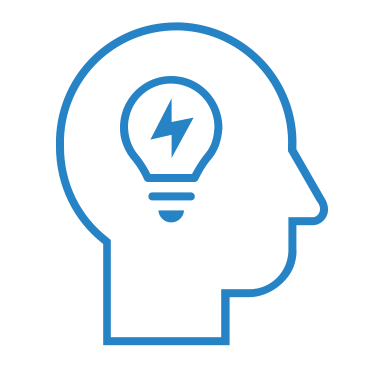 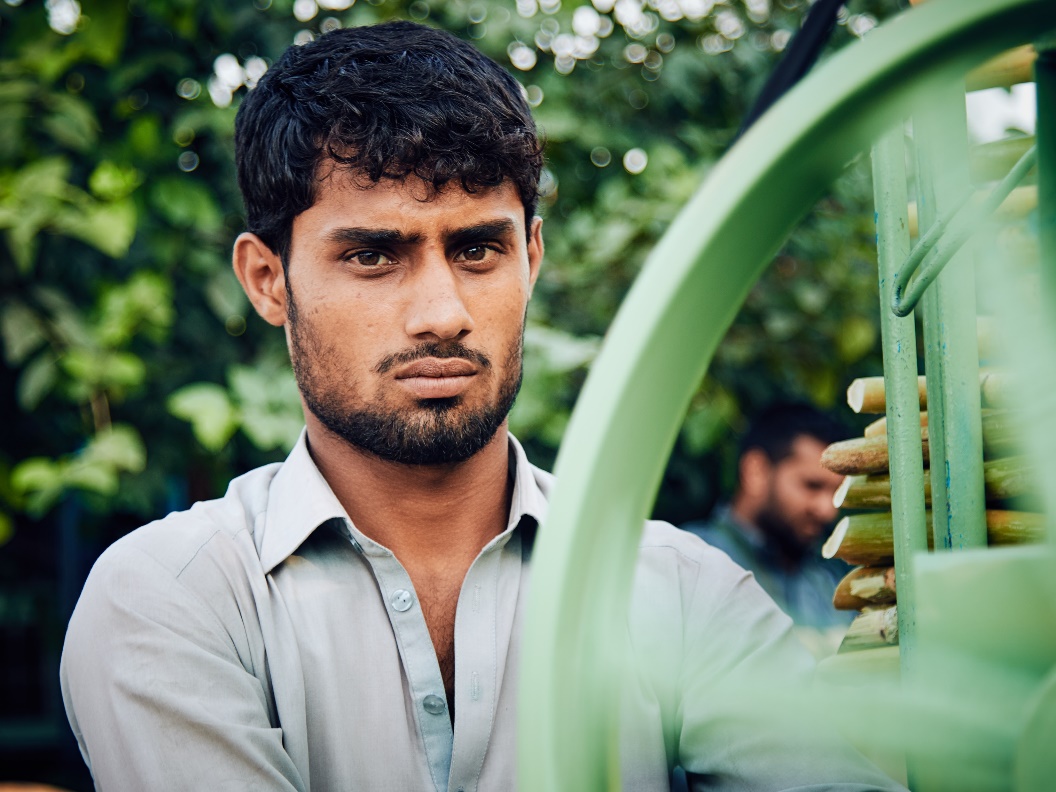 Reflection

How are you limiting yourself by focussing too much on your job title?
13
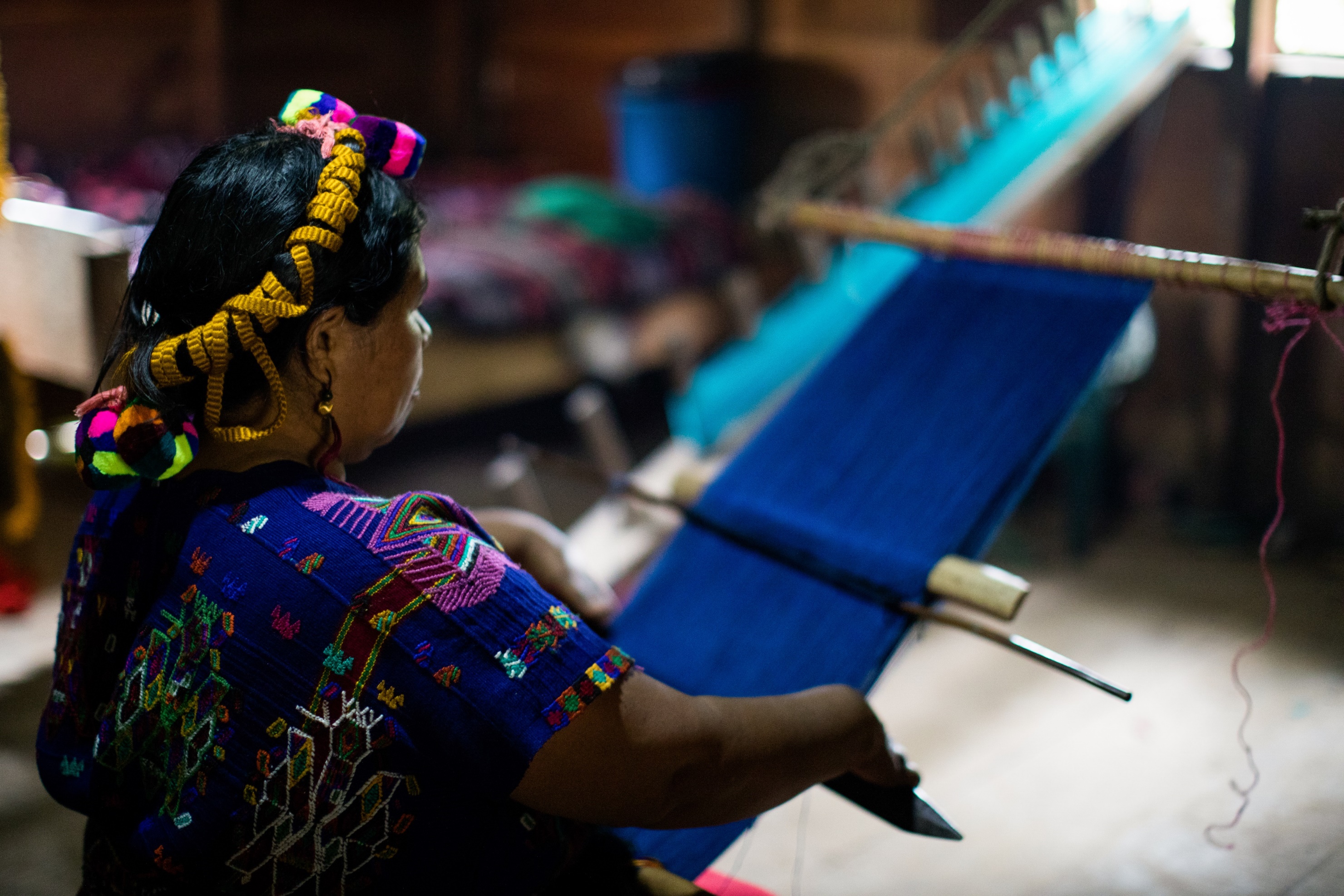 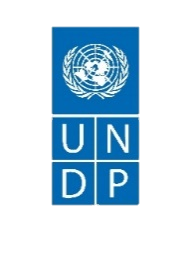 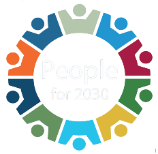 Living beyond job titles. Aligning what you do with purpose and meaning
14
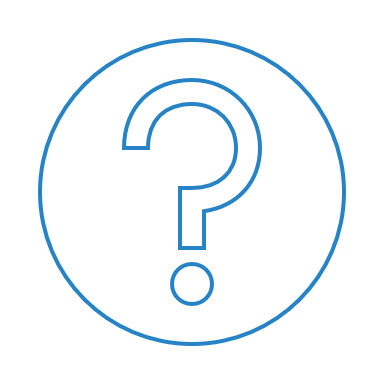 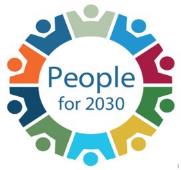 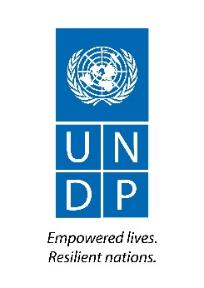 Question

How would you describe the work you do without a job title?
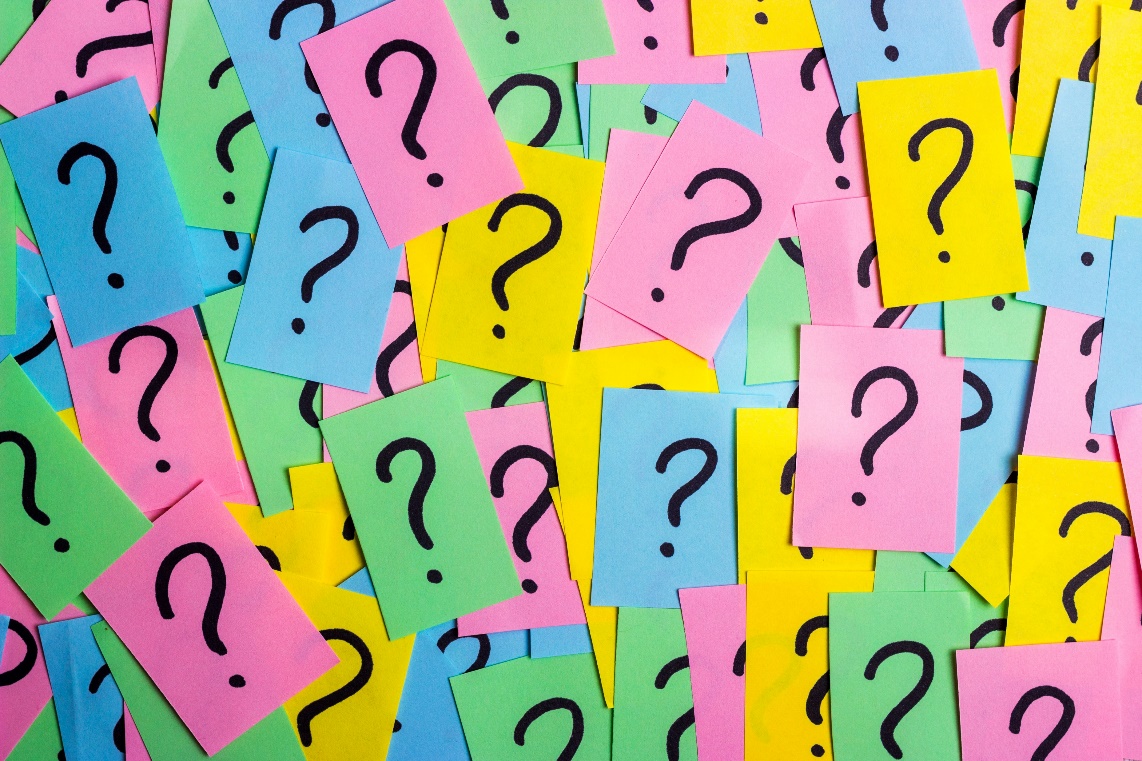 Please type your answers into the chat box
15
#1 Have a vision and/or purpose for yourself
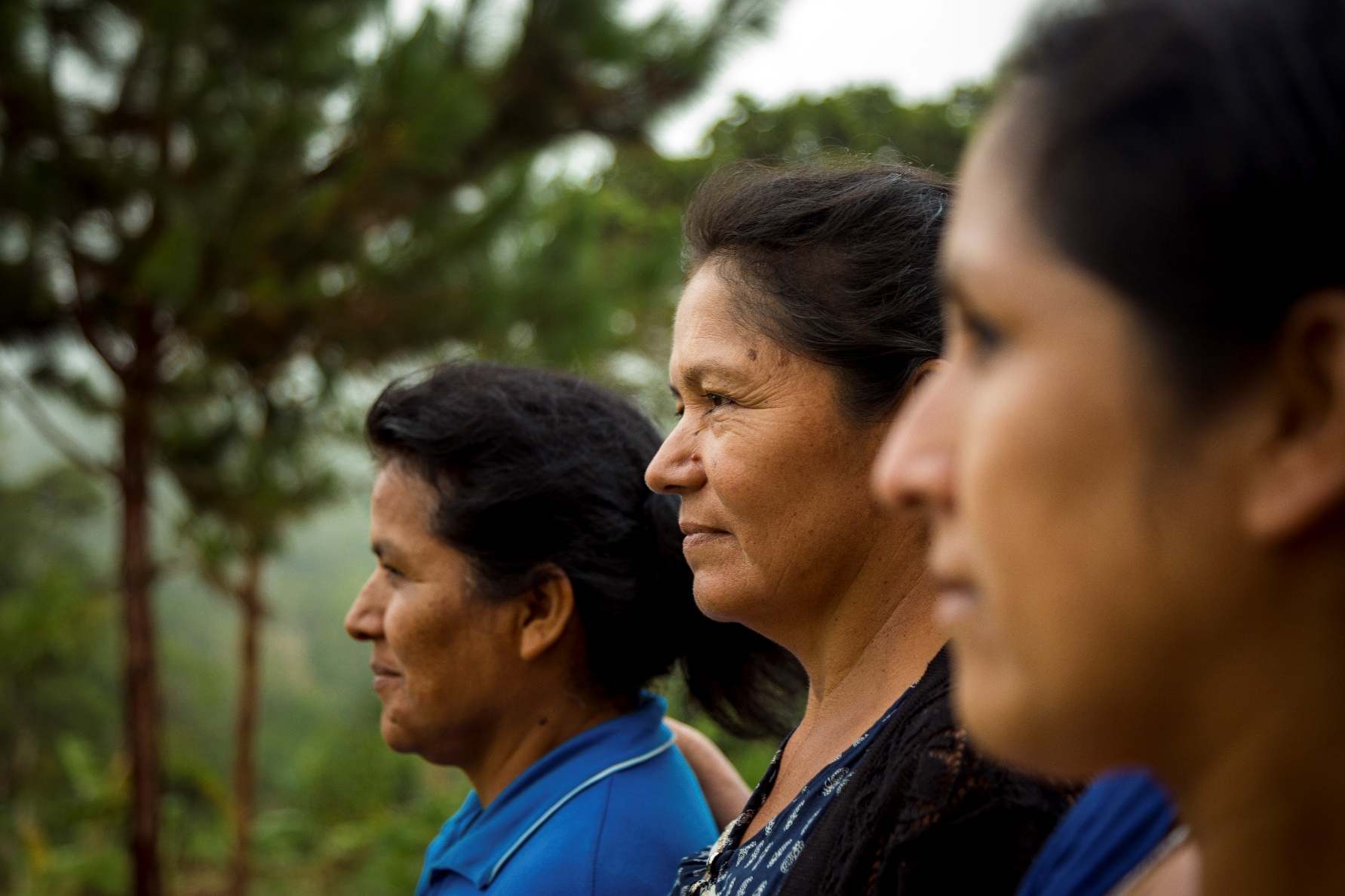 For example, “to be well-respected”
16
#2 Set goals in all aspects of your life
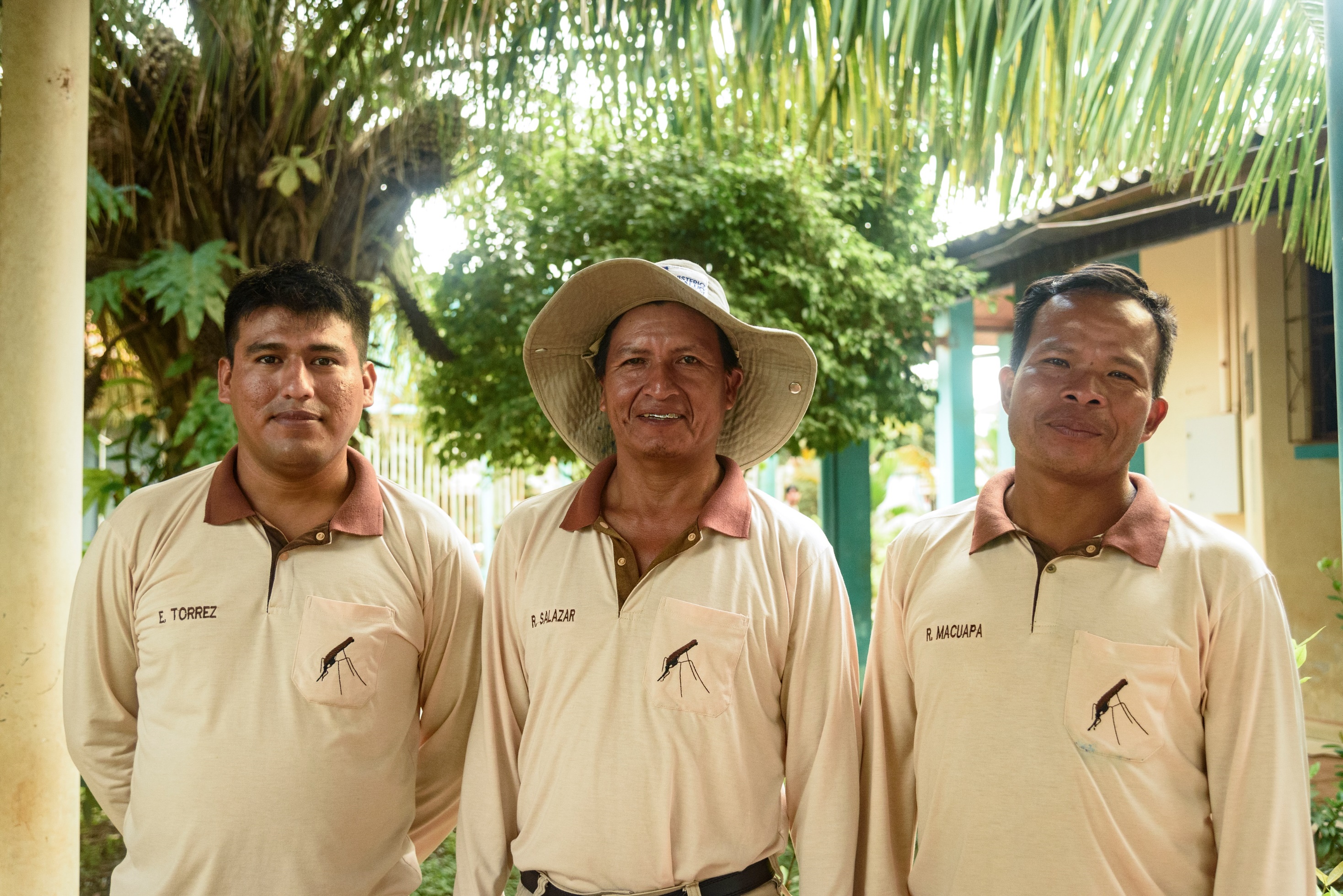 family
finance
health 
personal 
growth 
spiritual 
lifestyle 
pleasure
legacy
17
#3 Have a plan
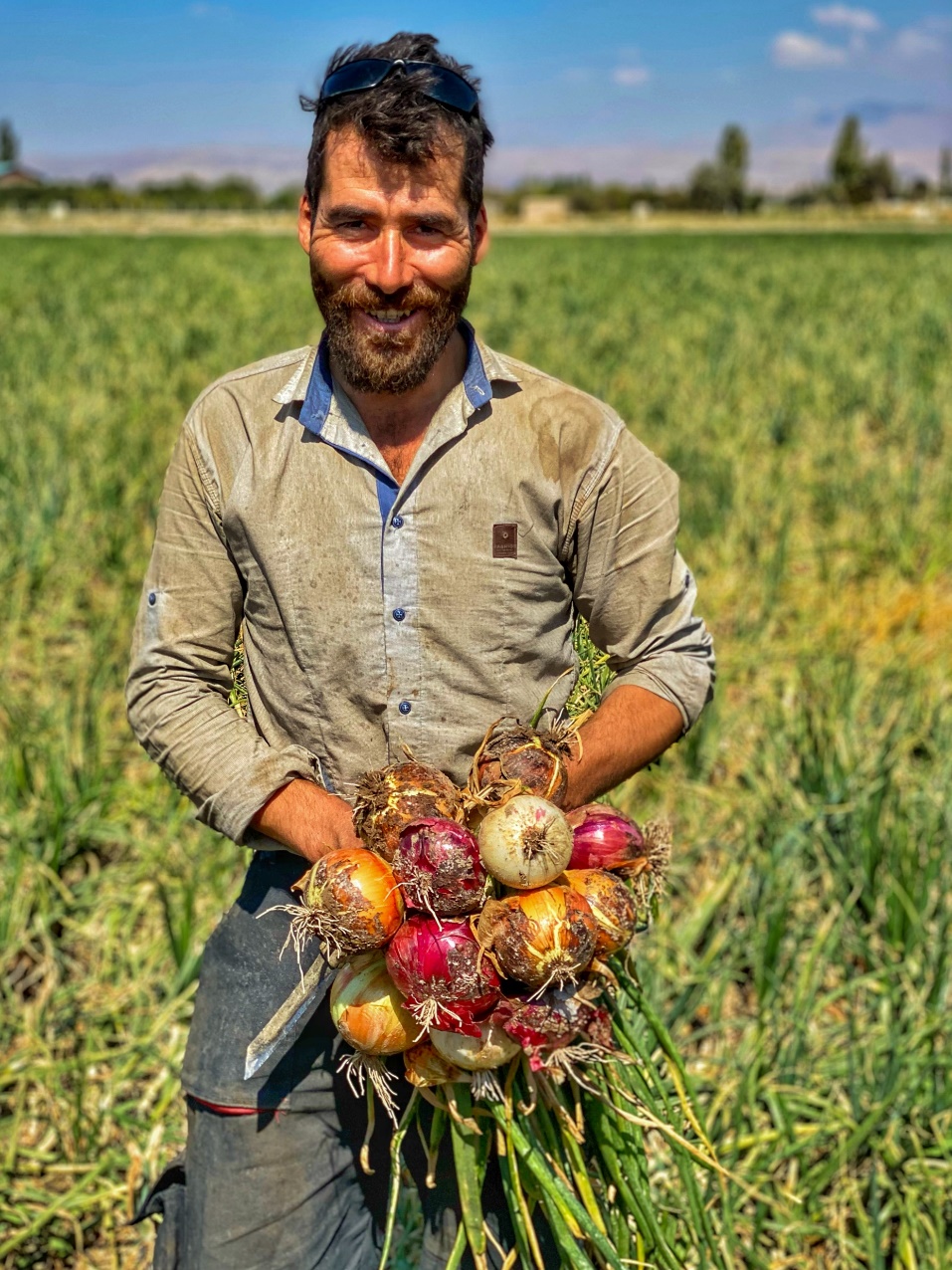 With sub-goals and milestones to track your progress
18
#4 Conduct a skills audit
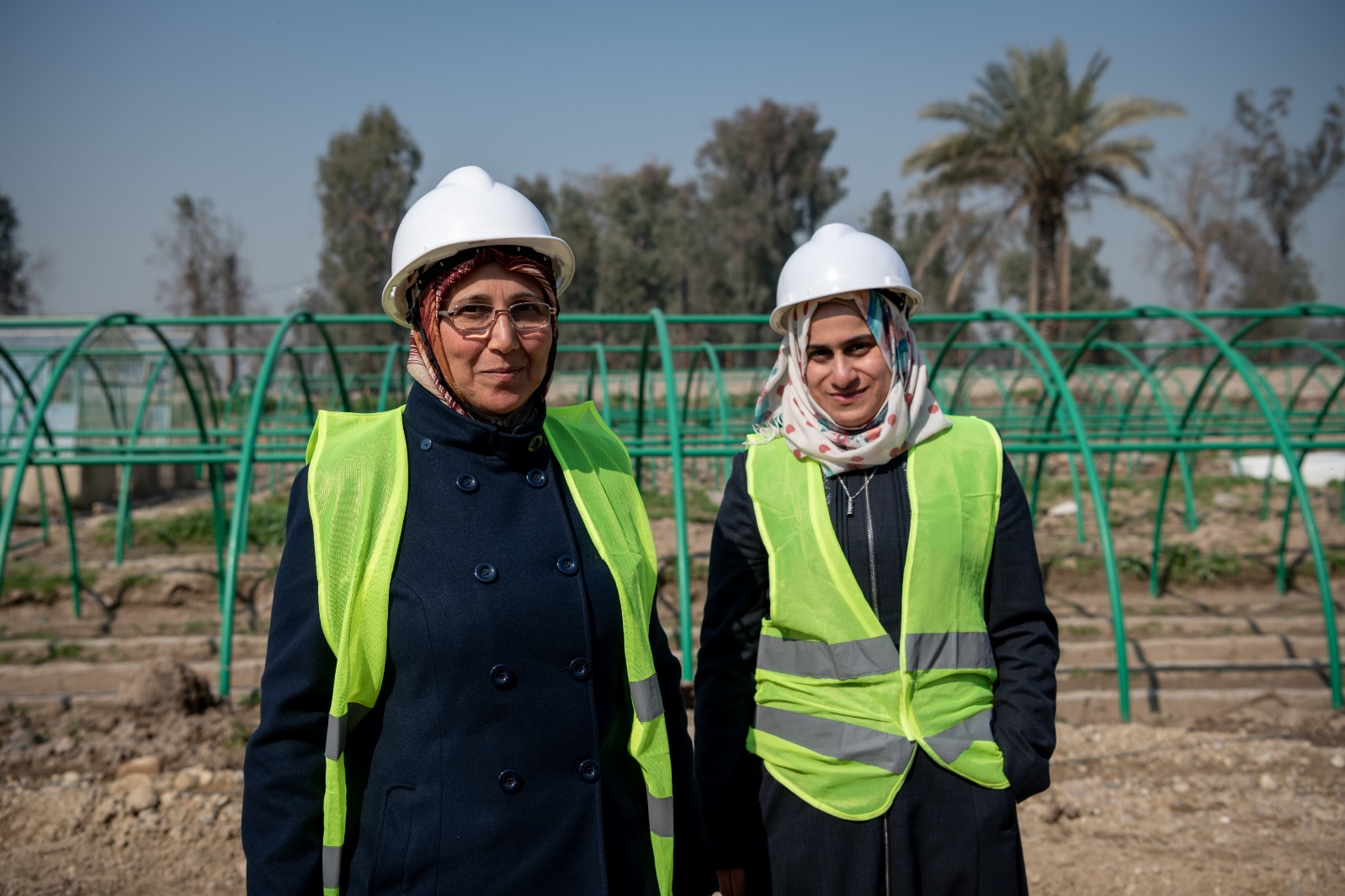 What skills do you have, what skills do you need to achieve your goals and what is the gap?
19
#5 Consciously develop your skills
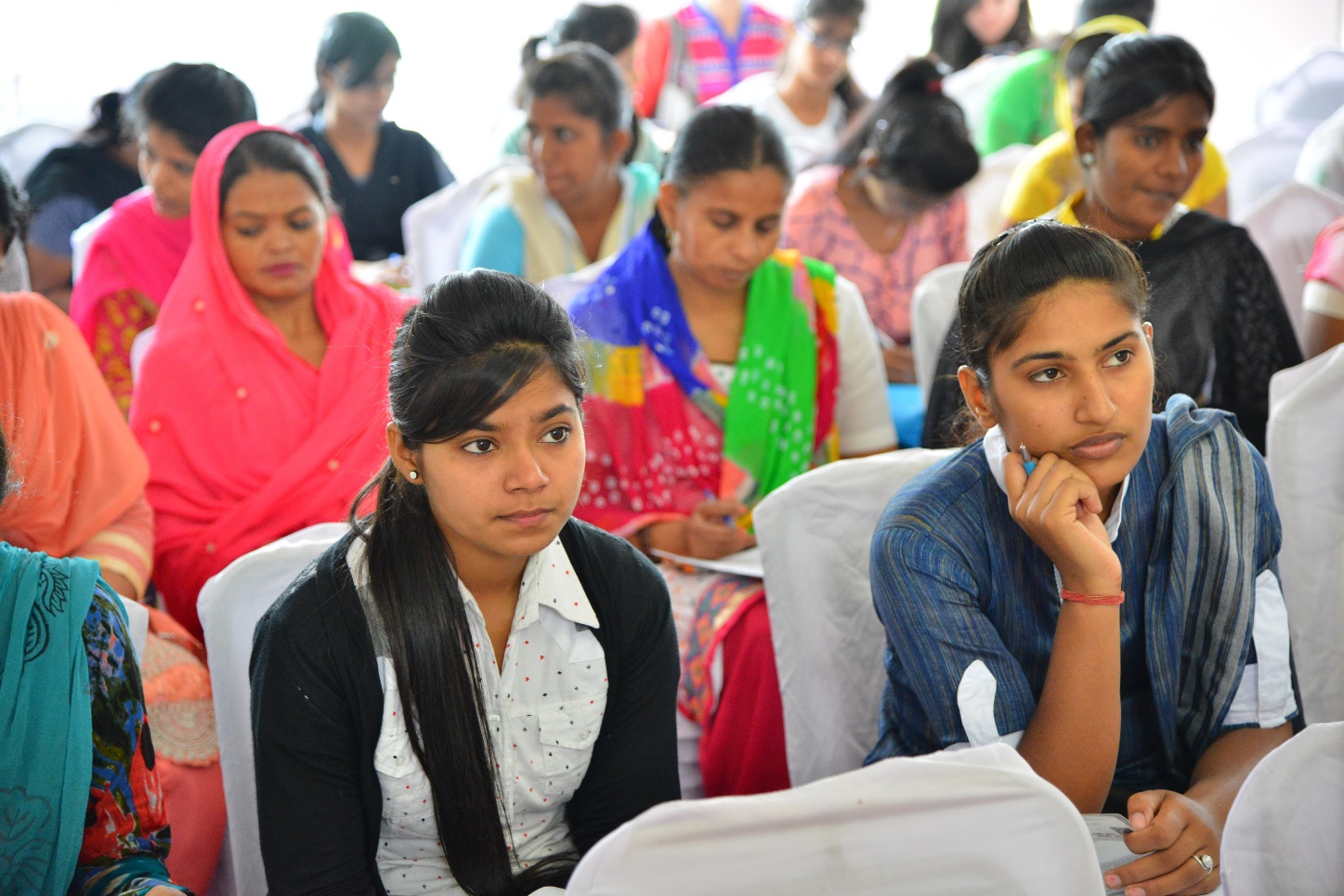 Attend courses 
Get coaching 
Observe others
Read books
Search the internet
20
#6 Promote your skills, abilities, interests and goals
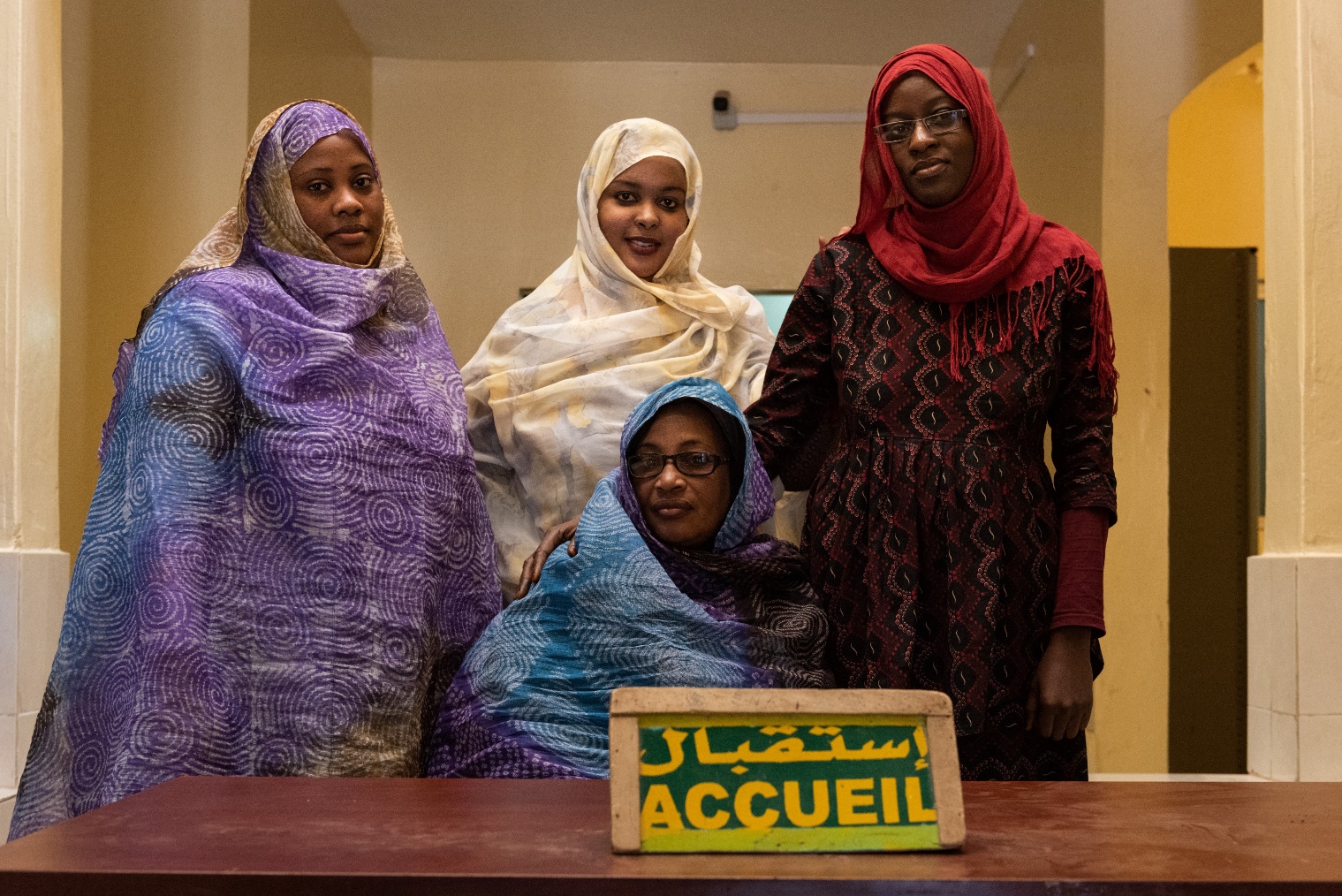 Share your goals with others, 
the development you are undertaking or 
the additional experience you have
21
#7 Take opportunities to work on projects
Put your hand up
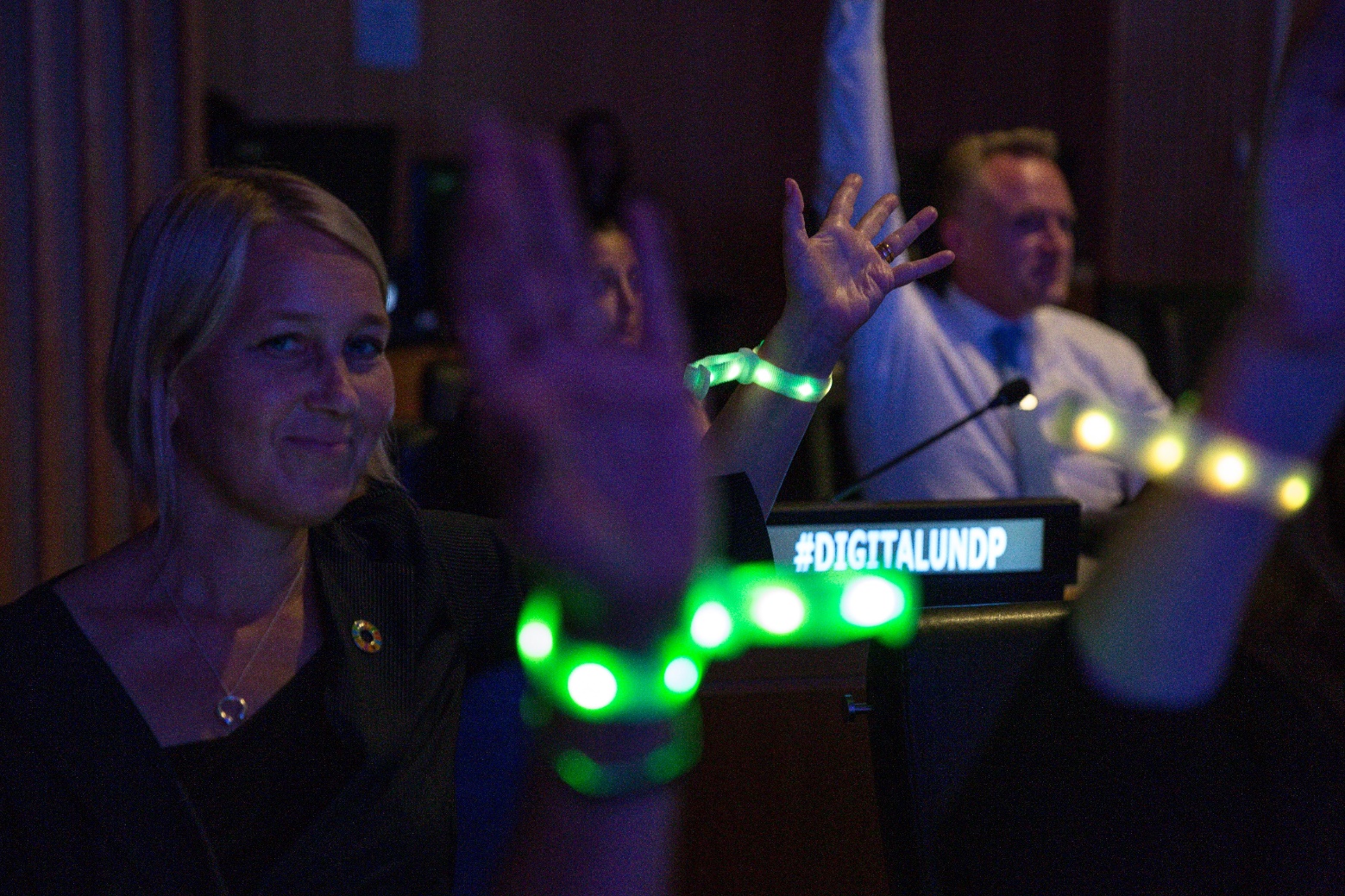 22
#8 Build relationships and a strong network
Widen your circle of influence
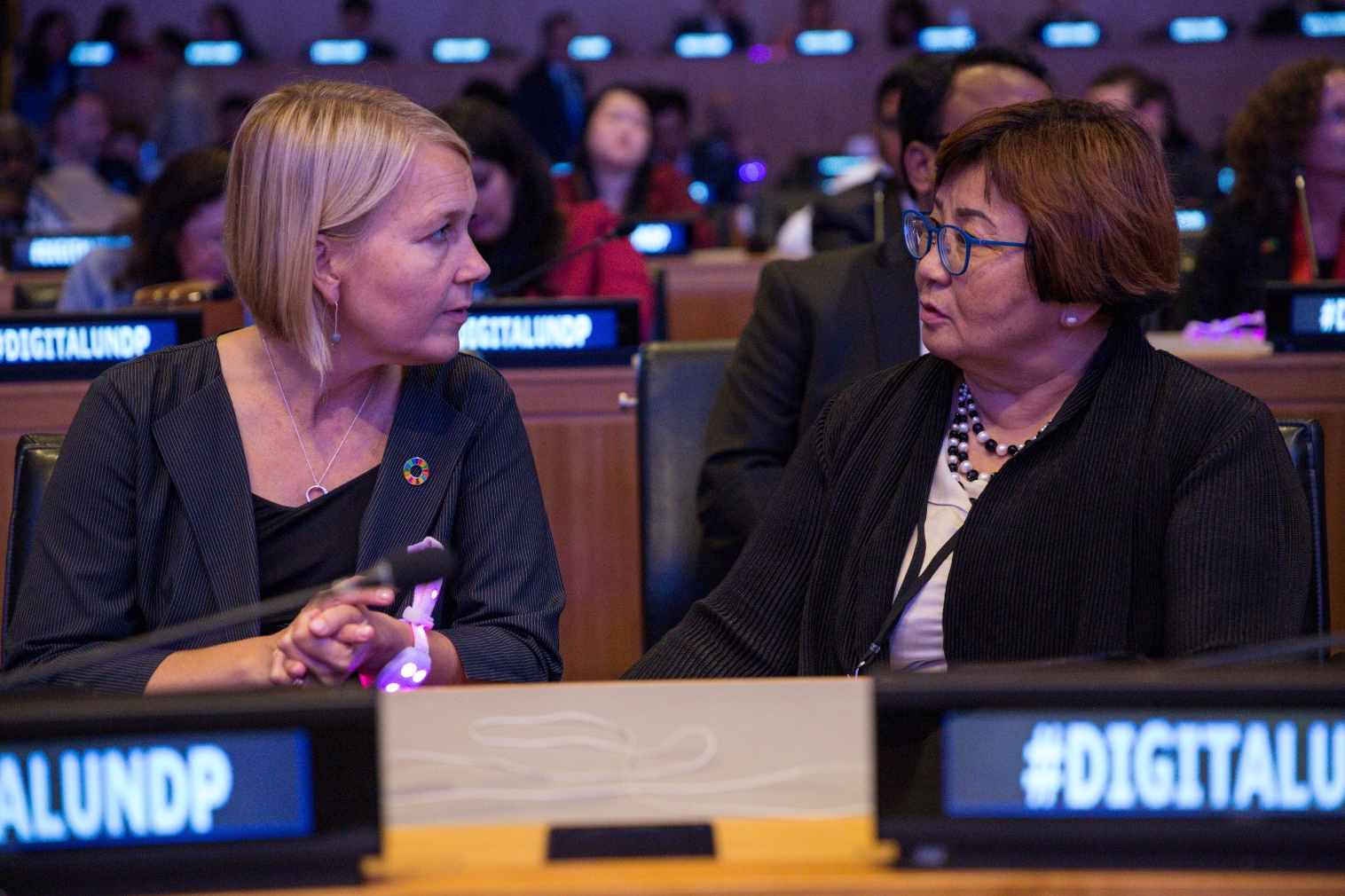 23
#9 Identify role models
What strategies did they use?
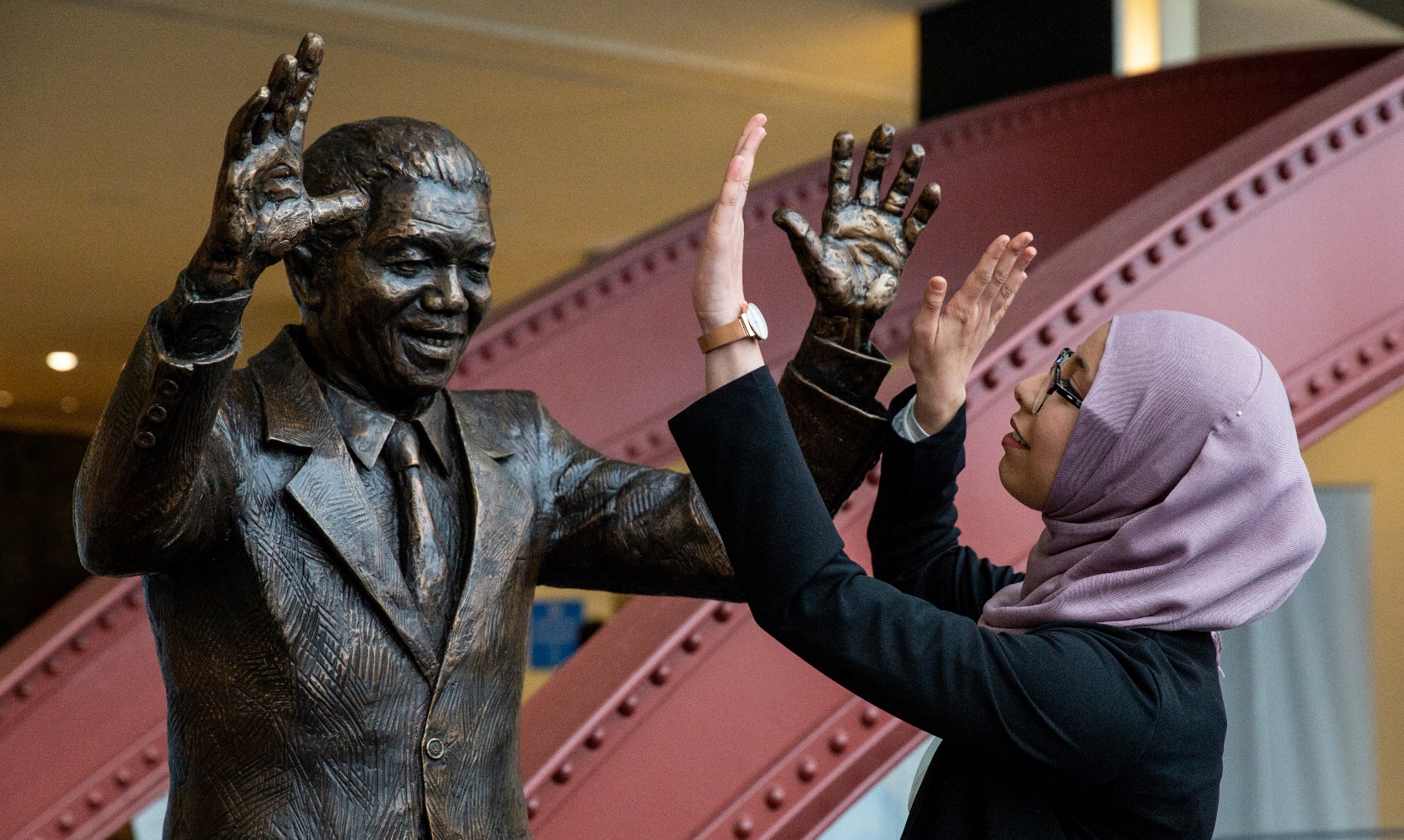 24
#10 Find a mentor
Mentors will support your efforts and guide you through challenges you face
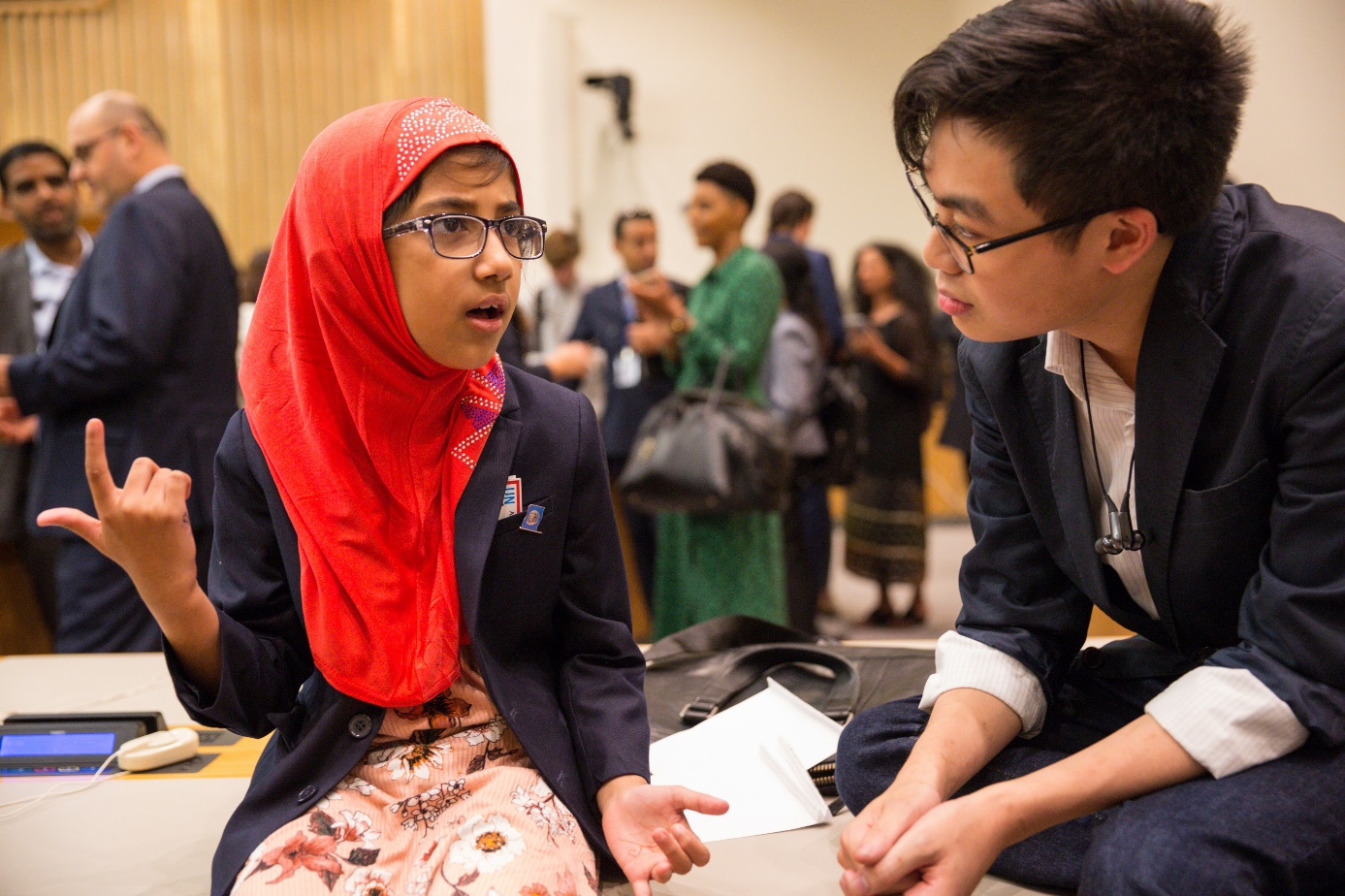 25
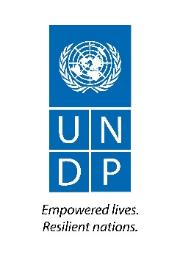 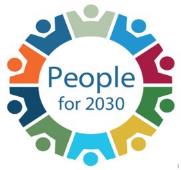 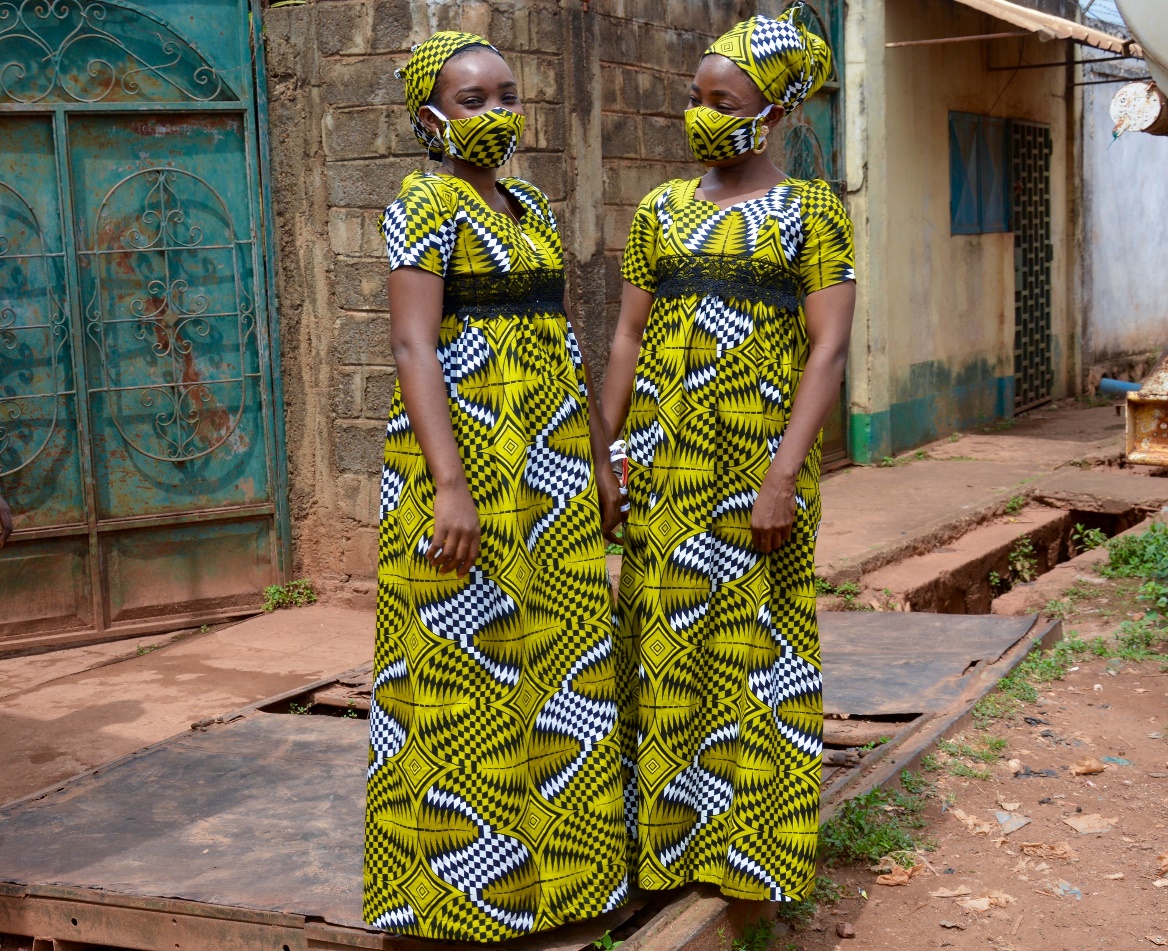 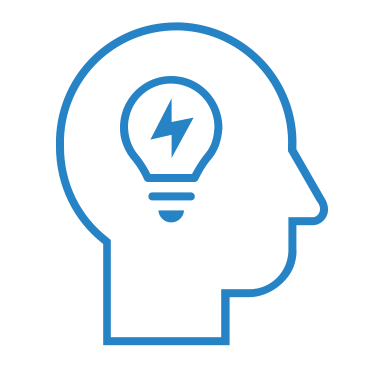 Reflection

Which of those ideas will you try?
26
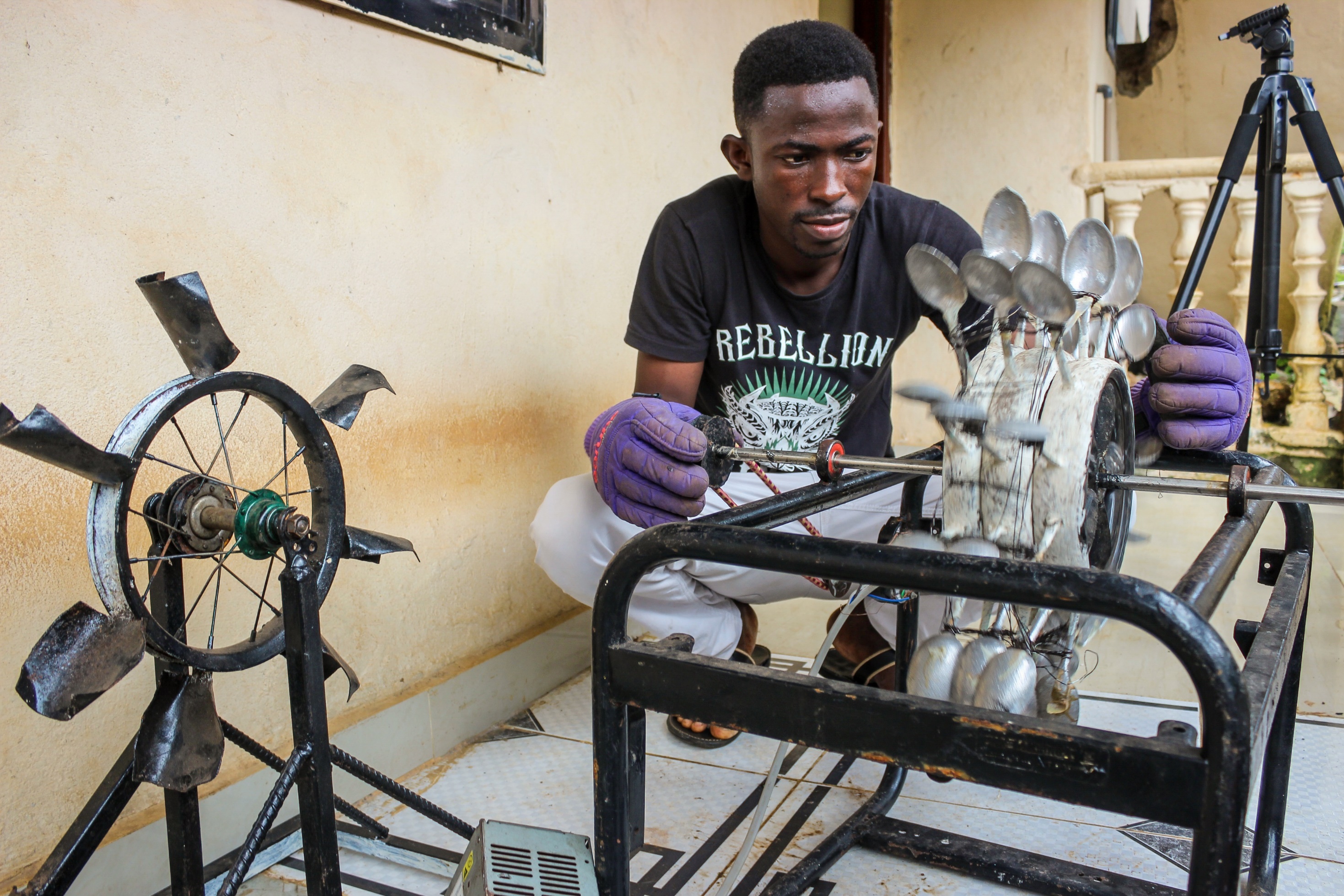 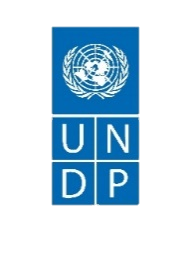 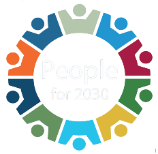 The Challenge Mindset. Shifting your focus from job titles to challenges
27
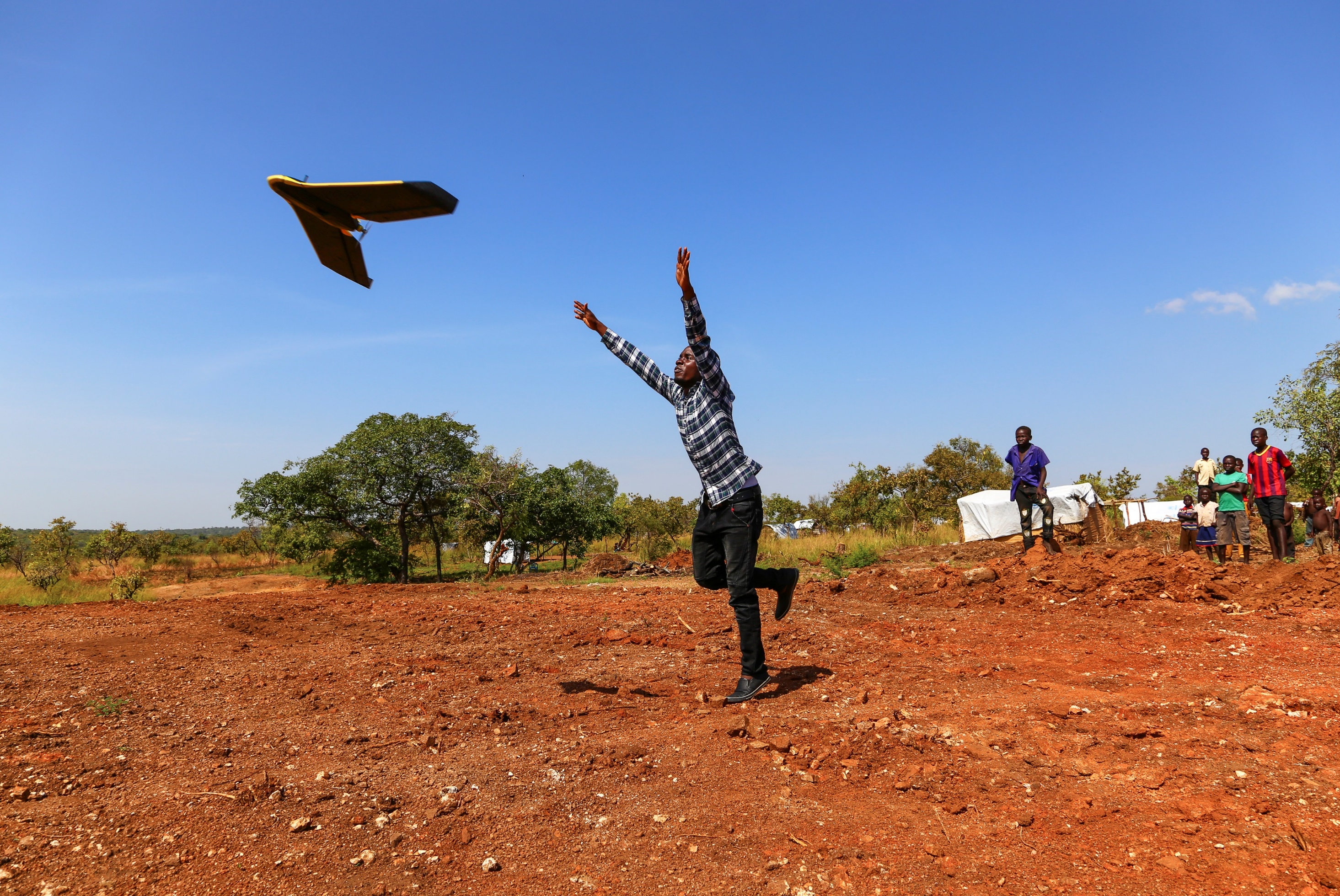 Don’t limit yourself
28
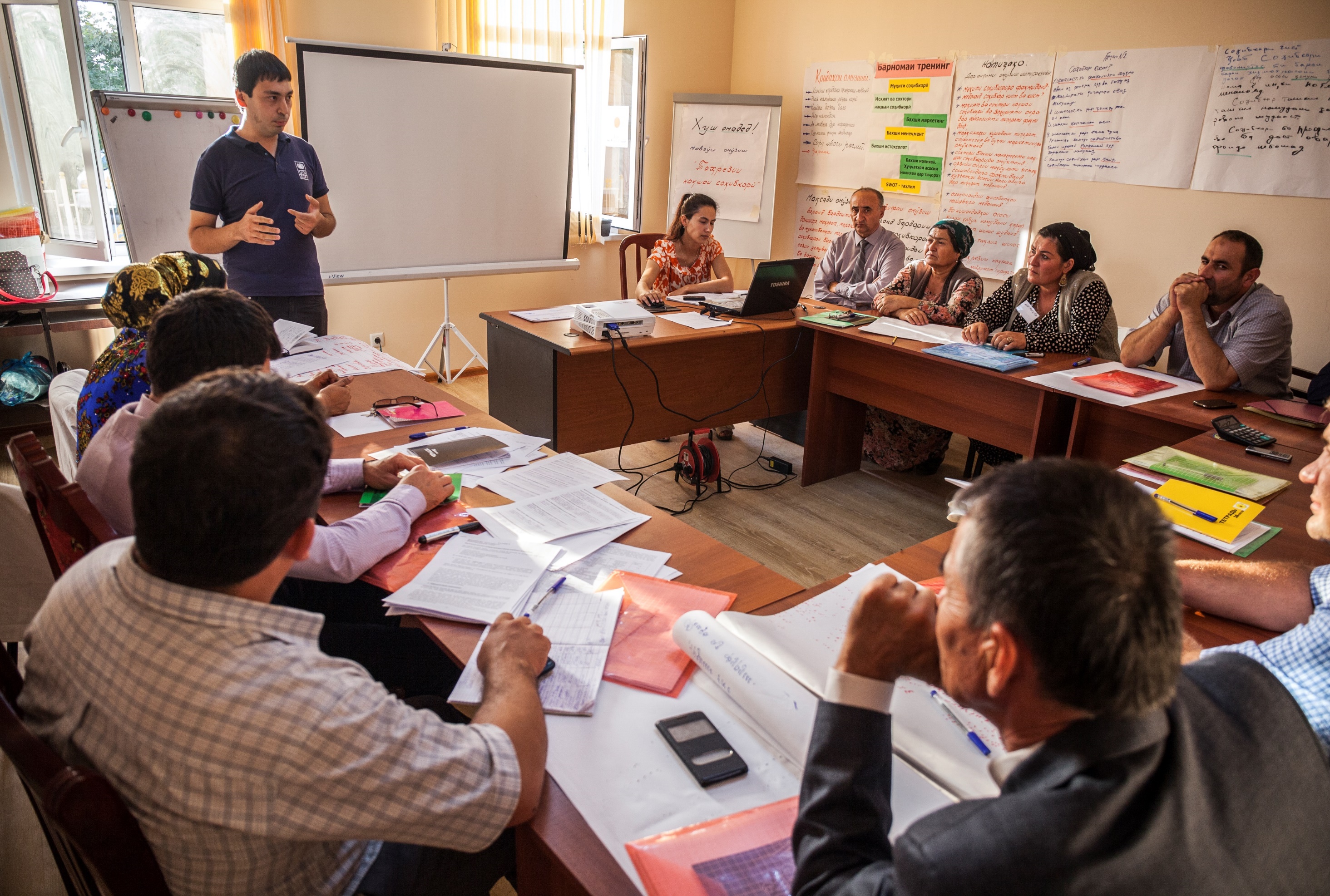 Learning from J.P. Michael
Challenge
Company
People
Knowledge and skills
29
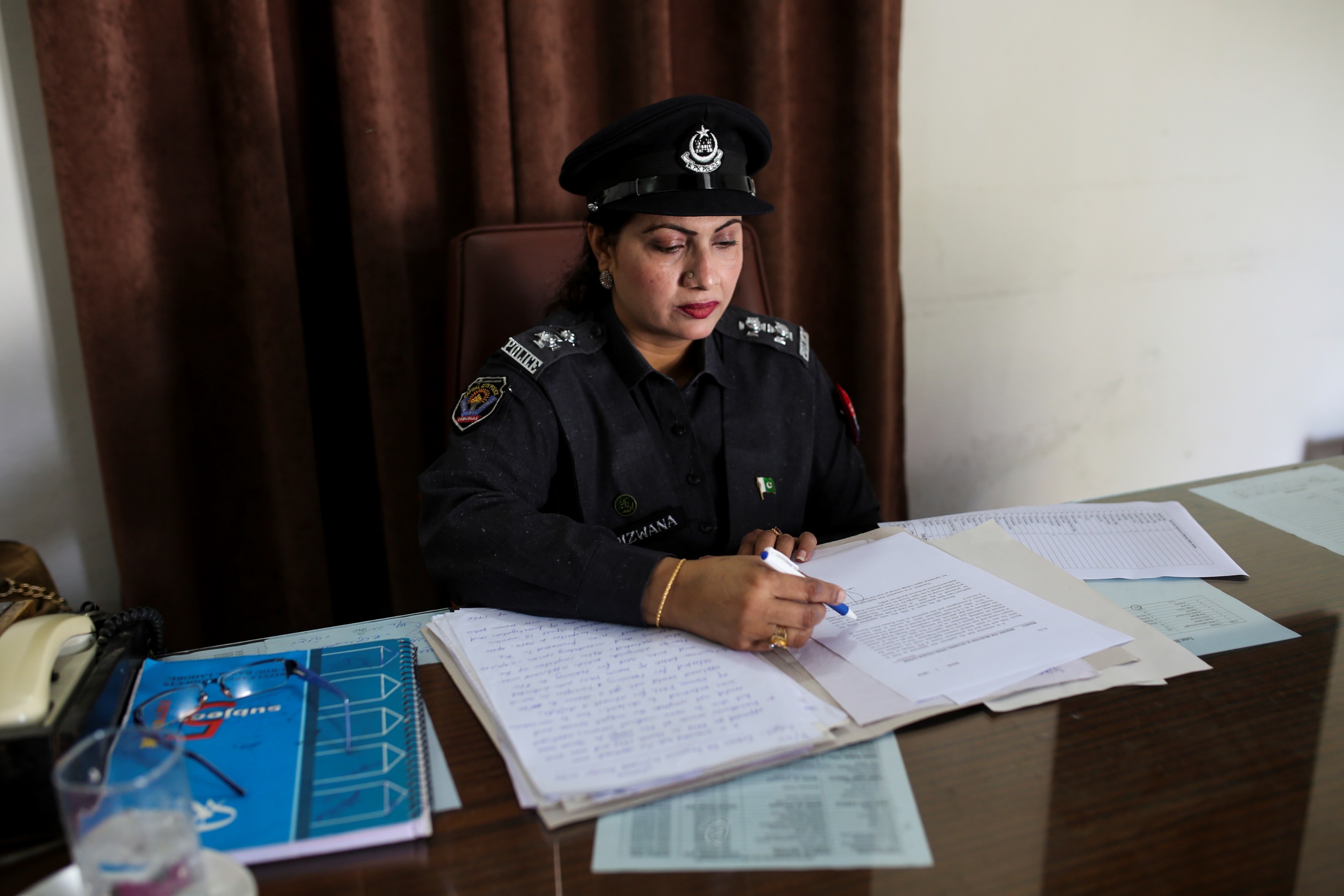 Focus on challenges not job titles
30
Step 1 : Identify a challenge
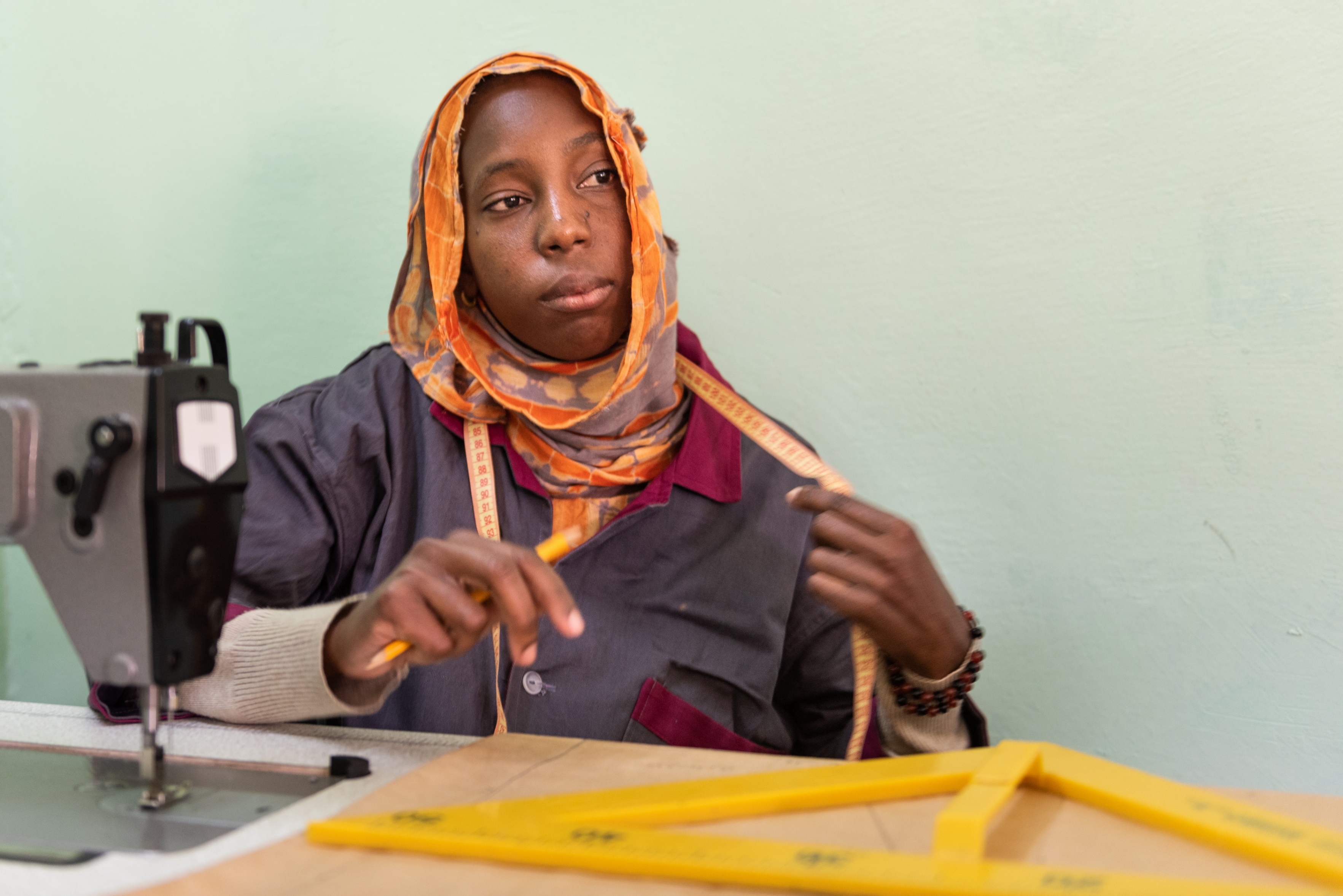 Identify a challenge you want to solve

Identify what organization or what part of your organization is working on that
31
Step 2: Do some research
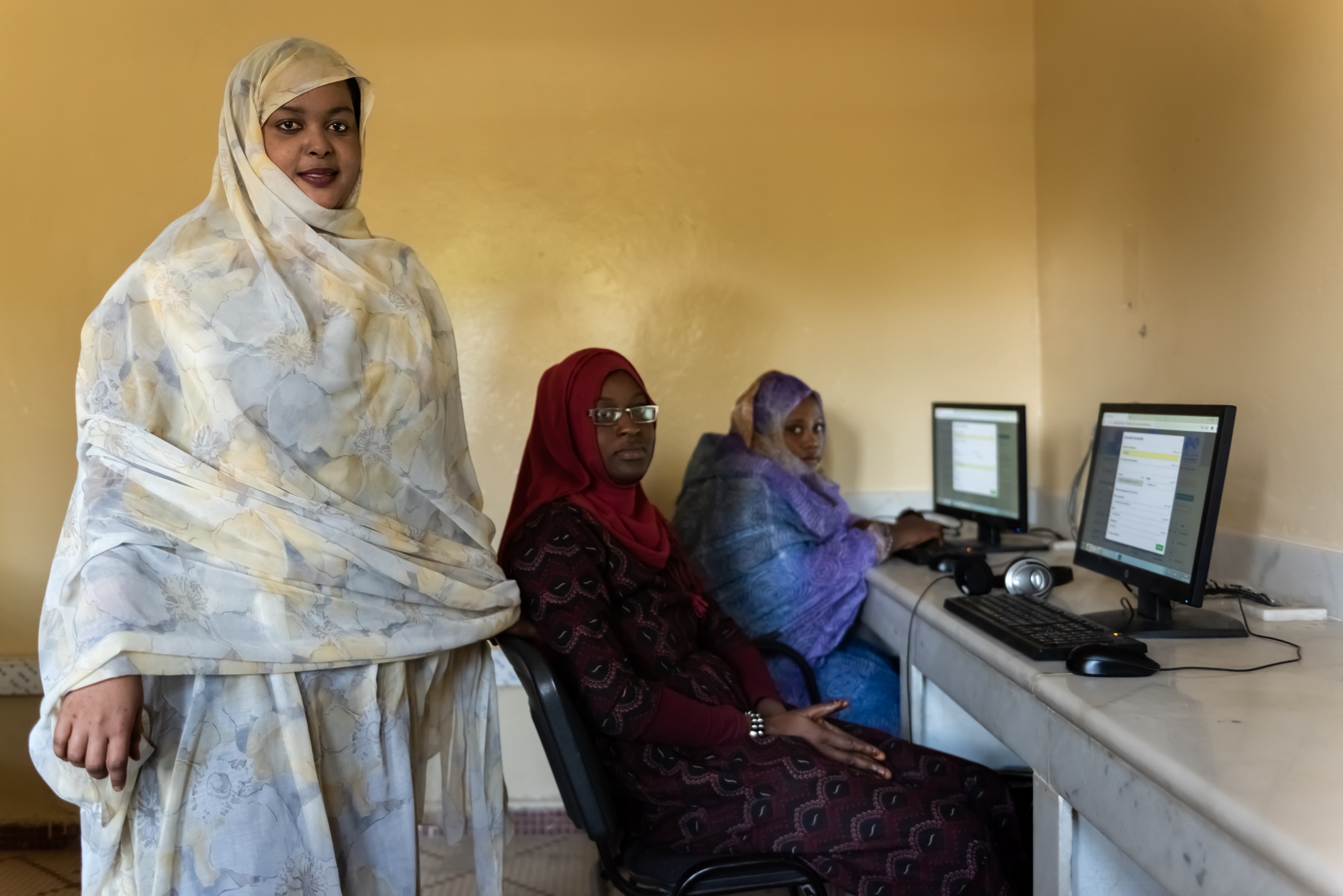 Online – websites; vision and values;  white papers; annual reports; social     media; blogs; articles etc.
Offline – people; informal chats;   informational interviews
32
Step 3: Take action
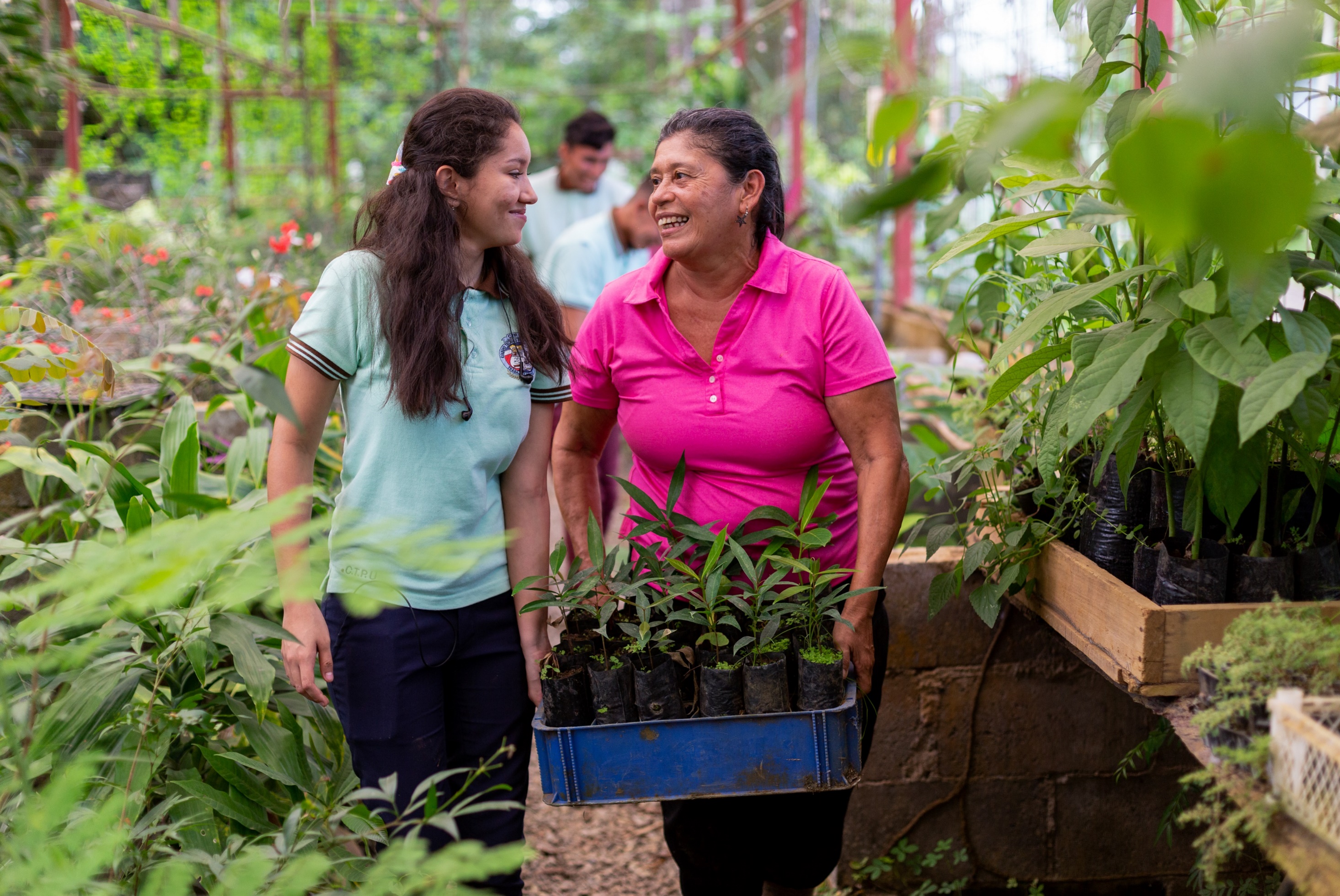 Secondment or specific assignment
Development opportunities
Business plan
Proposal
33
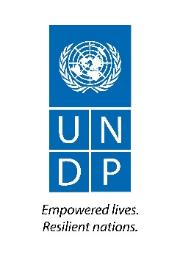 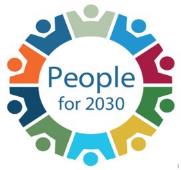 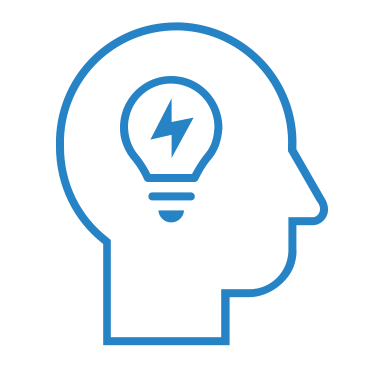 Reflection

Please share with us a highlight for you from the webinar.

Either…

An Insight – what you learned about  career development beyond job titles?
An ‘aha’! – something that really stood out for you
An action – one thing you are going to do because of this webinar

Please type any comments or questions into the chat box.
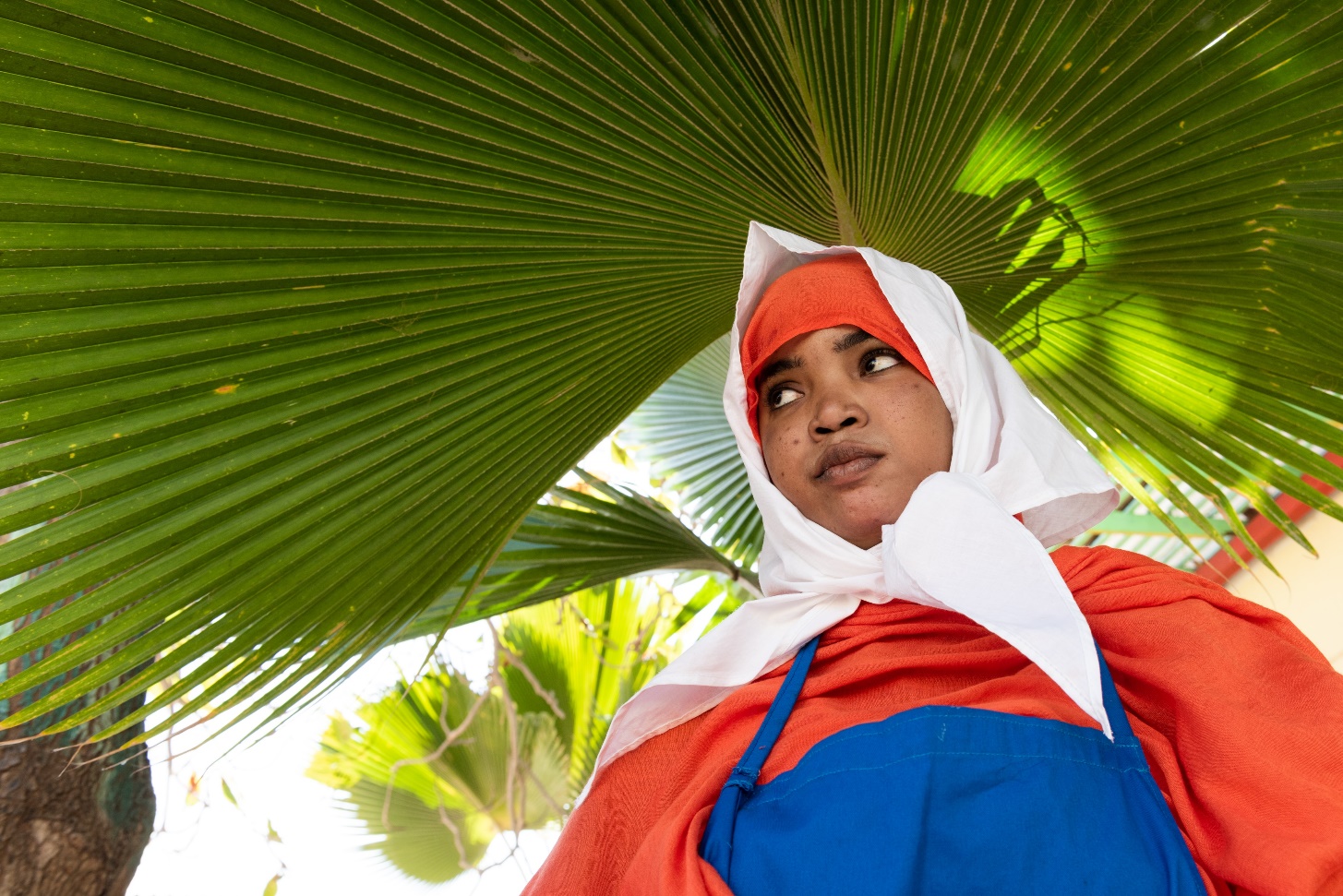 34
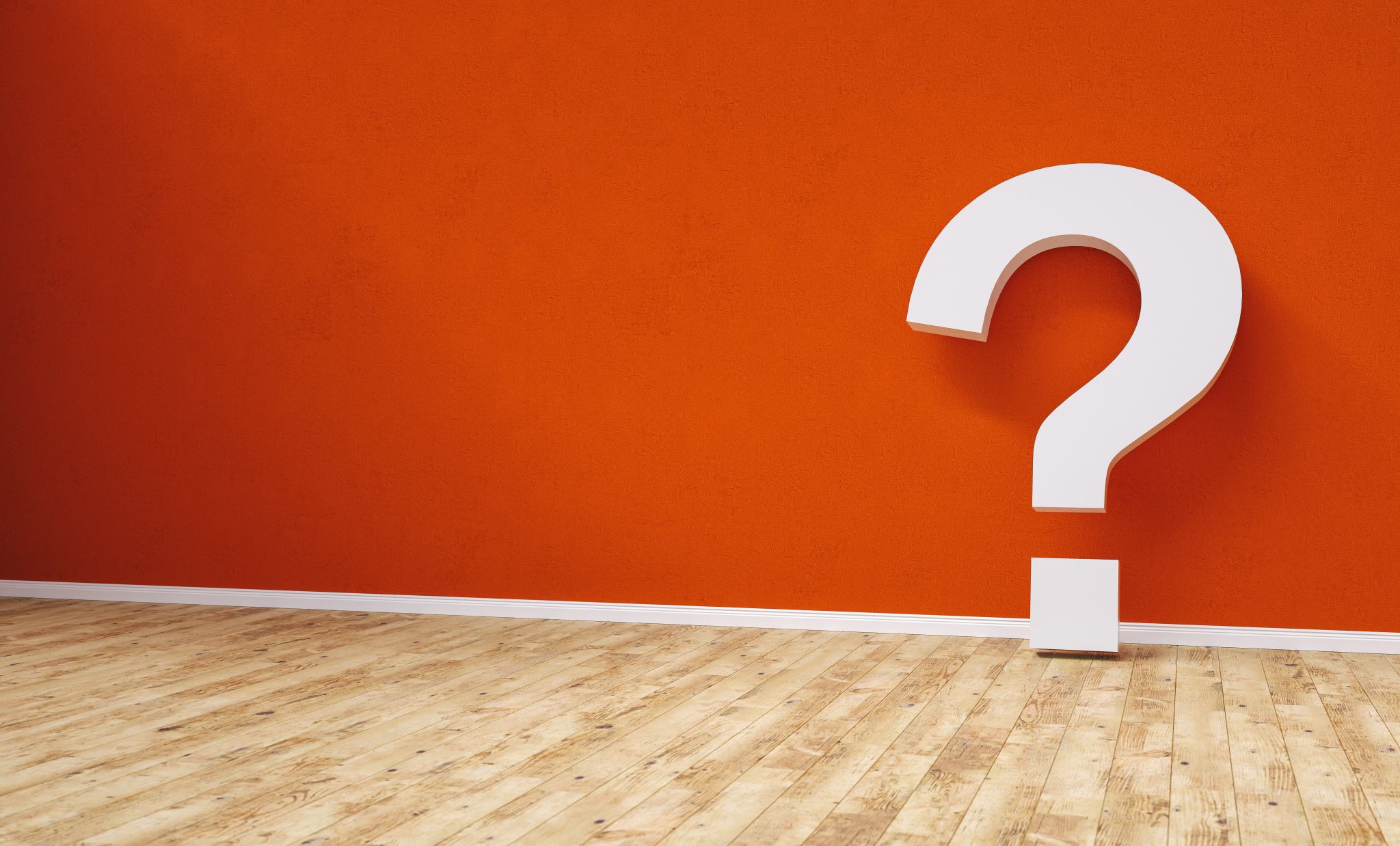 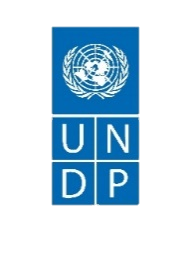 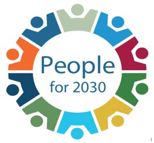 What remaining questions do you have?
35
Thank You!
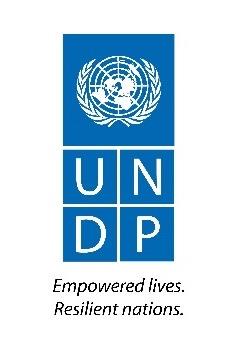 For any further questions,  reach out to us on:

E-mail: career.development@undp.org
Yammer: Career Development & Experience

Or visit our intranet page on:
https://undp.sharepoint.com/teams/TalentDevelopmentHub
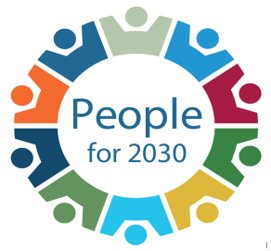 36